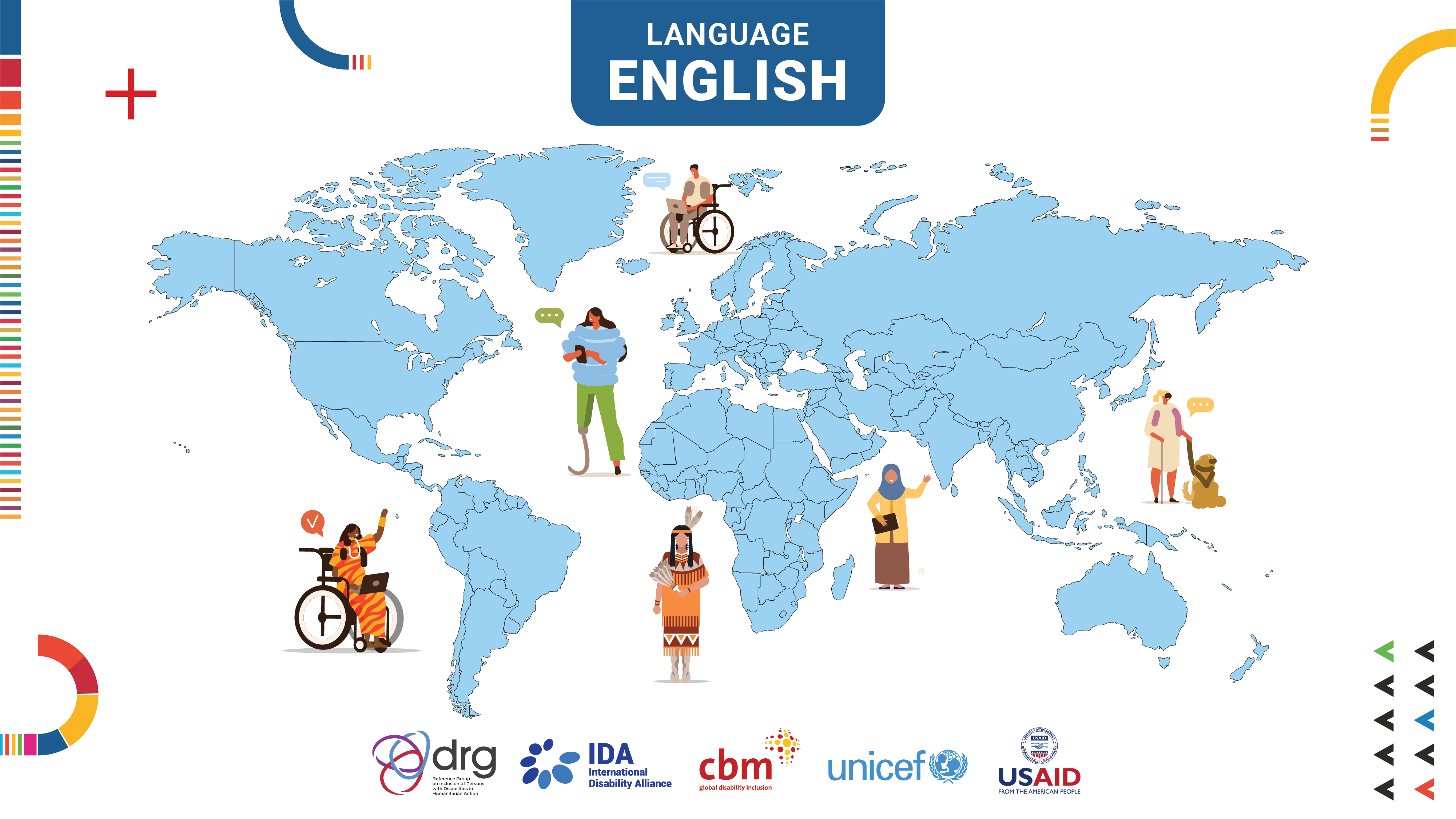 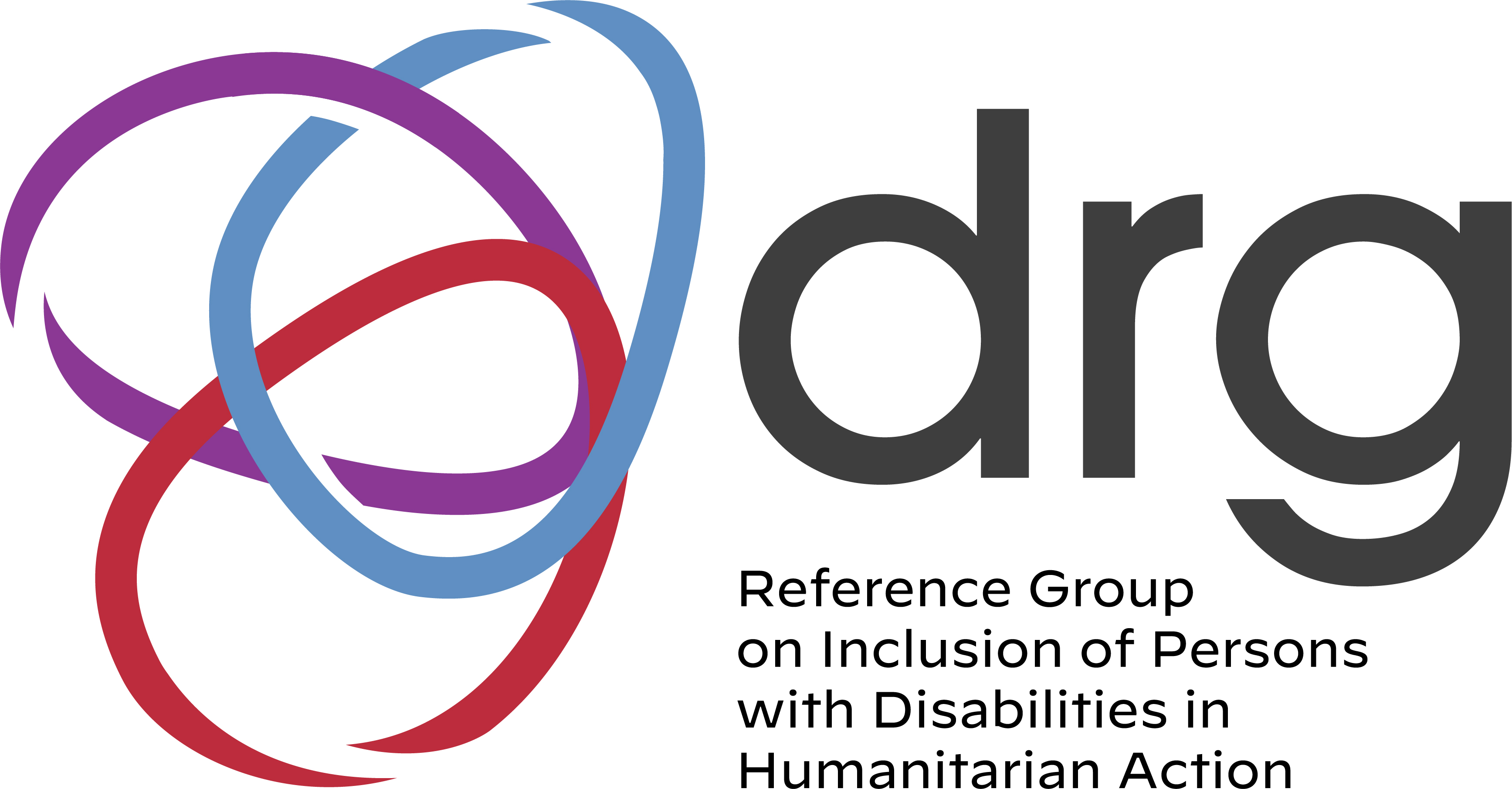 DRG reference group on inclusion of persons with disabilities in humanitarian action
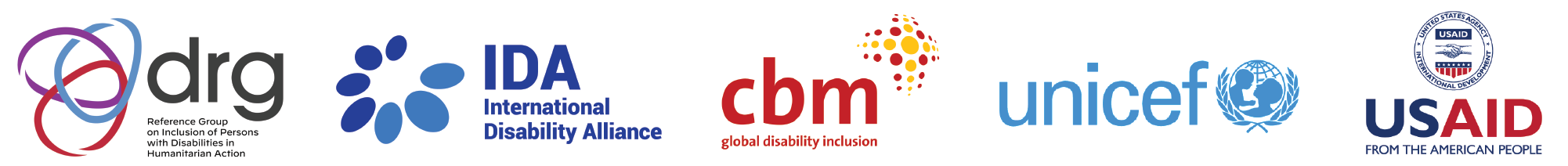 1/23/24
DRG Working Group 6
1
Session 1:Introduction to Humanitarian ActionDate: XXXXFacilitators: XXX DRG OPD fellows, IDAXXX Humanitarian WG6 members, XXX agency
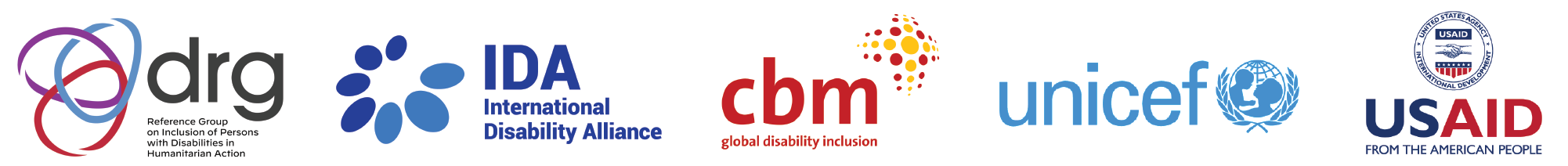 1/23/24
DRG Working Group 6
2
[Speaker Notes: Notes: Add date for the session to this slide and the names of the co-facilitators running the session.]
Session 1 Objectives
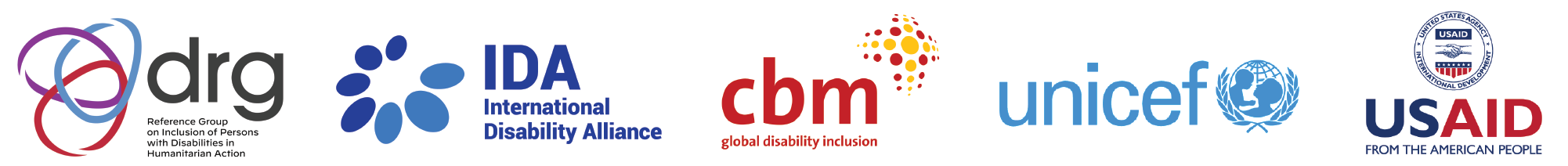 1/23/24
DRG Working Group 6
Slide 3
[Speaker Notes: Notes: This slide can be used to introduce the objectives of the sessions]
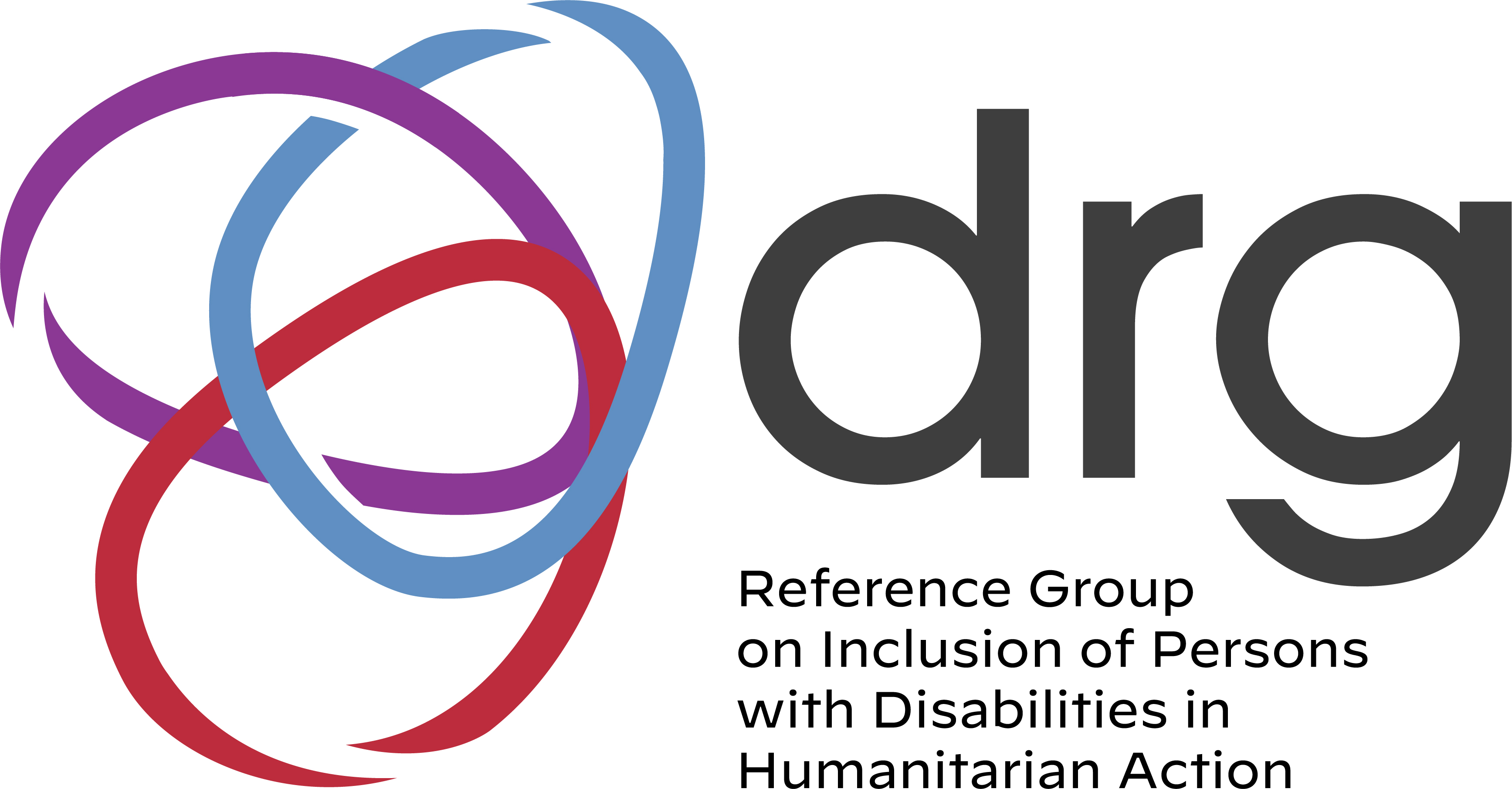 Session 1Introduction to Humanitarian Action
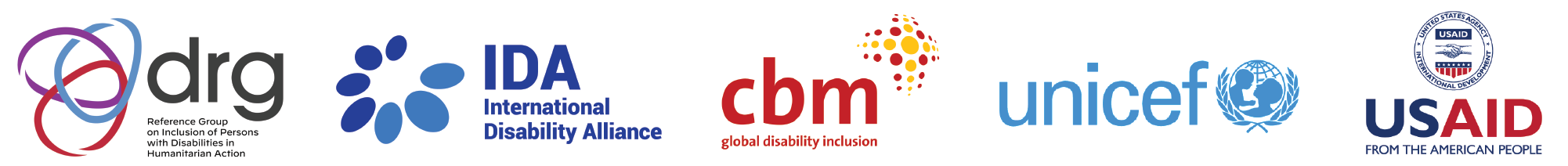 1/23/24
Slide 4
DRG Working Group 6
[Speaker Notes: Notes: Please allow for sensory breaks of a few minutes between each segment- 10 minutes break has been allocated that facilitators can best judge when to use.]
What do we need to participate and be included?
Speak slowly
Listen carefully
Explain any jargon/ acronyms 
Feel comfortable to ask any question 
Stop us at anytime
Have regular breaks
Be comfortable to choose how you prefer to communicate
Use headset and microphone, if possible, to cut down on background noise
Please raise your zoom hand, or stop us and let us know  if we are speaking too fast, or anything is unclear
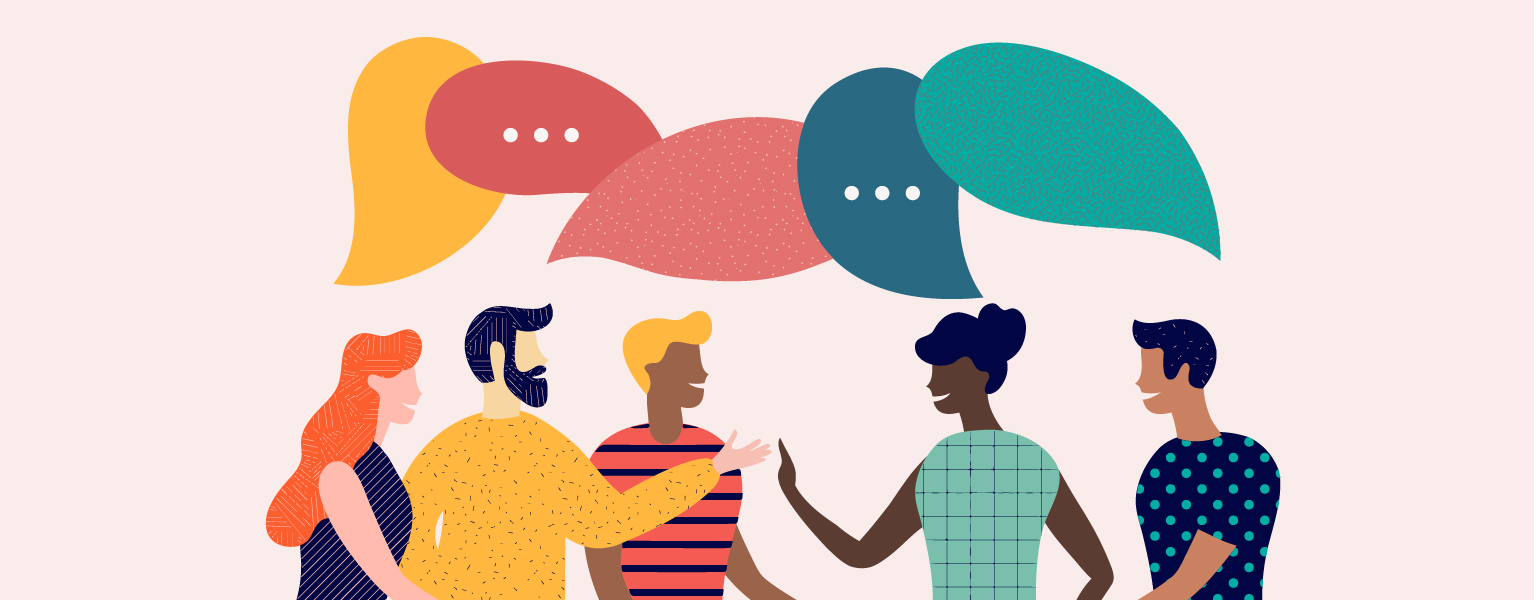 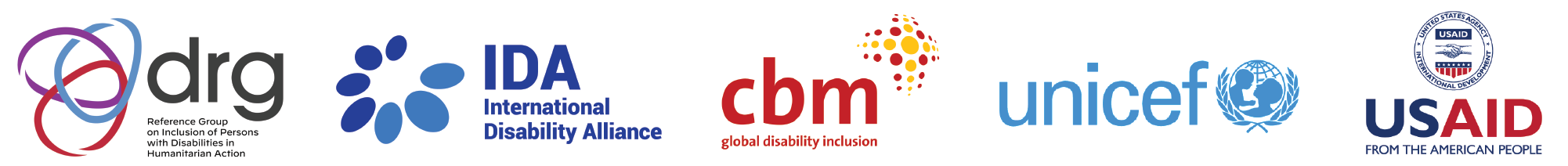 Slide 5
DRG Working Group 6
[Speaker Notes: Notes: Example slide that can be adapted. It is optional if you want to show a slide at the end of a discussion, or show this slide and ask if people have any suggestions to add
Objective is to ensure that there is some discussion on how we can create a safe space for everyone to feel included participate and be comfortable to ask questions and communicate in ways that are comfortable. 
There are a number of ways this can be facilitated, it can be simply to ask participants to share what they need to feel included and then use this slide to recap in case anything missed – or simply discuss and capture, add and then edit this as a catch up slide to include in the recap deck that is shared after the session.]
Guiding brief for facilitators (1)
Ask participants what are the different types of crisis?
Information to be included in the pre-pack on what types of crisis, so should support participants with being prepared for short brainstorm
Use next two slides as summary on main types- as a recap for those that have not read the pre-reading.
Regional facilitation teams can also add slides with images of examples of different types of disaster
Use the wrap up slides (11-13) and make sure to reinforce key messages that: 
not every emergency is humanitarian, clarify when cluster is activated
a crisis negatively impacts the whole population (displacement, loss of lives/ homes, access to services etc.) but all types of crisis will have disproportionate higher impact on people with disabilities due to additional barriers – with a higher risk of being left behind
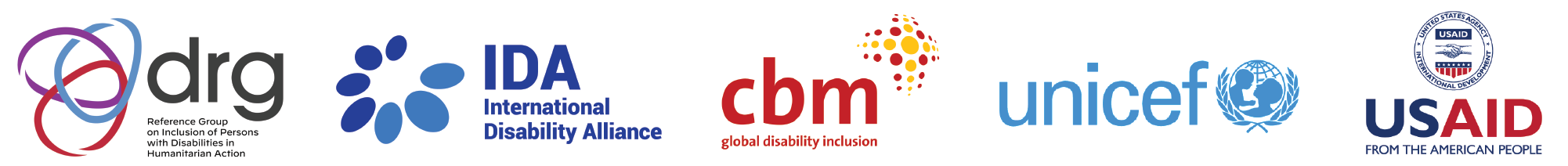 1/23/24
DRG Working Group 6
Slide 6
[Speaker Notes: Notes: Humanitarian facilitator does this section: 
Facilitators can also highlight recent types of diverse crisis from that region to also help make more tangible if the participants themselves don’t mention– equally when participants share an example – ask which kind of category it falls under etc.]
Categories of Hazards
Seasonal hazards, such as floods, cyclones, and drought, which pose a risk at regular, predictable times of the year
Evolving hazards, such as armed conflict, serious human rights violations, economic hazards, and pandemics. The risk that these hazards pose changes irregularly over time
Static hazards, such as earthquakes, volcanoes and tsunamis, posethe same level of risk all the time. Static hazards are unique in thatthe time of their occurrence is impossible to predict.
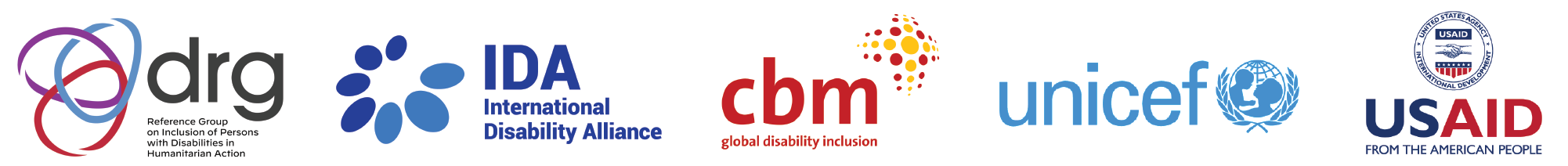 1/23/24
DRG Working Group 6
Slide 7
[Speaker Notes: Notes:
SEASONAL HAZARDSthese are hazards which have a regular cycle, such as floods, cyclones, and drought. the key objective for seasonal hazards is to ensure that Advanced Preparedness Actions (APAs) are implemented, and contingency plans (CPs) are updated before the seasonal/scheduled hazard onsets.EVOLVING HAZARDSthese are hazards with levels of risk that change irregularly over time, such as armed conflict, serious human rights violations, economic hazards and pandemics. evolution of these hazards should be monitored to identify the tipping point when the risk is heightened

STATIC HAZARDSthese hazards pose the same level of risk consistently over time,such as earthquakes, volcanic eruptions and tsunamis. even though they rank as high-risk, the exact timing of occurrence is impossible toanticipate. As such, it is usually not possible to monitor risks of this type


Source: https://interagencystandingcommittee.org/system/files/iasc_emergency_response_preparedness_guidelines_july_2015_draft_for_field_testing.pdf]
Impacts of humanitarian crises
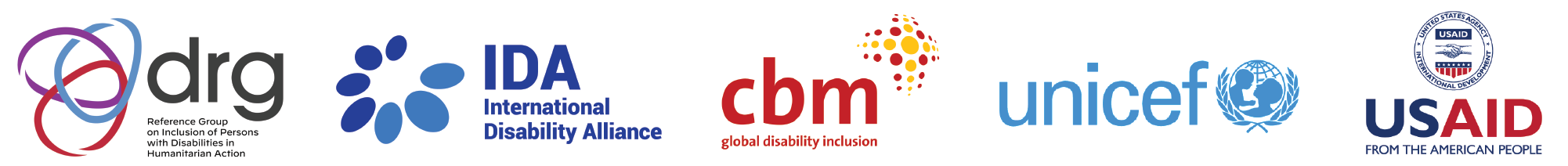 1/23/24
DRG Working Group 6
Slide 8
[Speaker Notes: Notes: - this slide on consequences can be used as talking points for facilitators and do not need to be shown]
Continued - Impacts of humanitarian crises
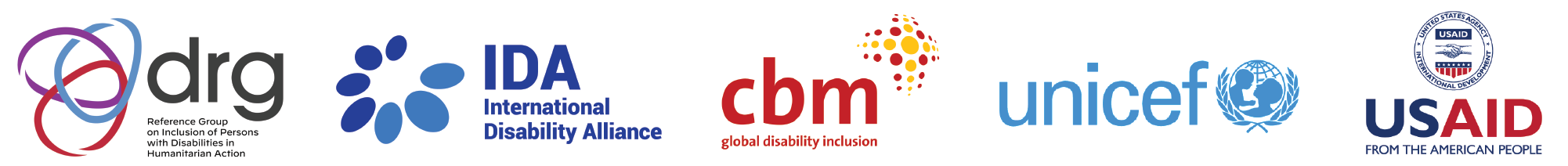 1/23/24
DRG Working Group 6
Slide 9
[Speaker Notes: Notes: - this slide on consequences can be used as talking points for facilitators and do not need to be shown]
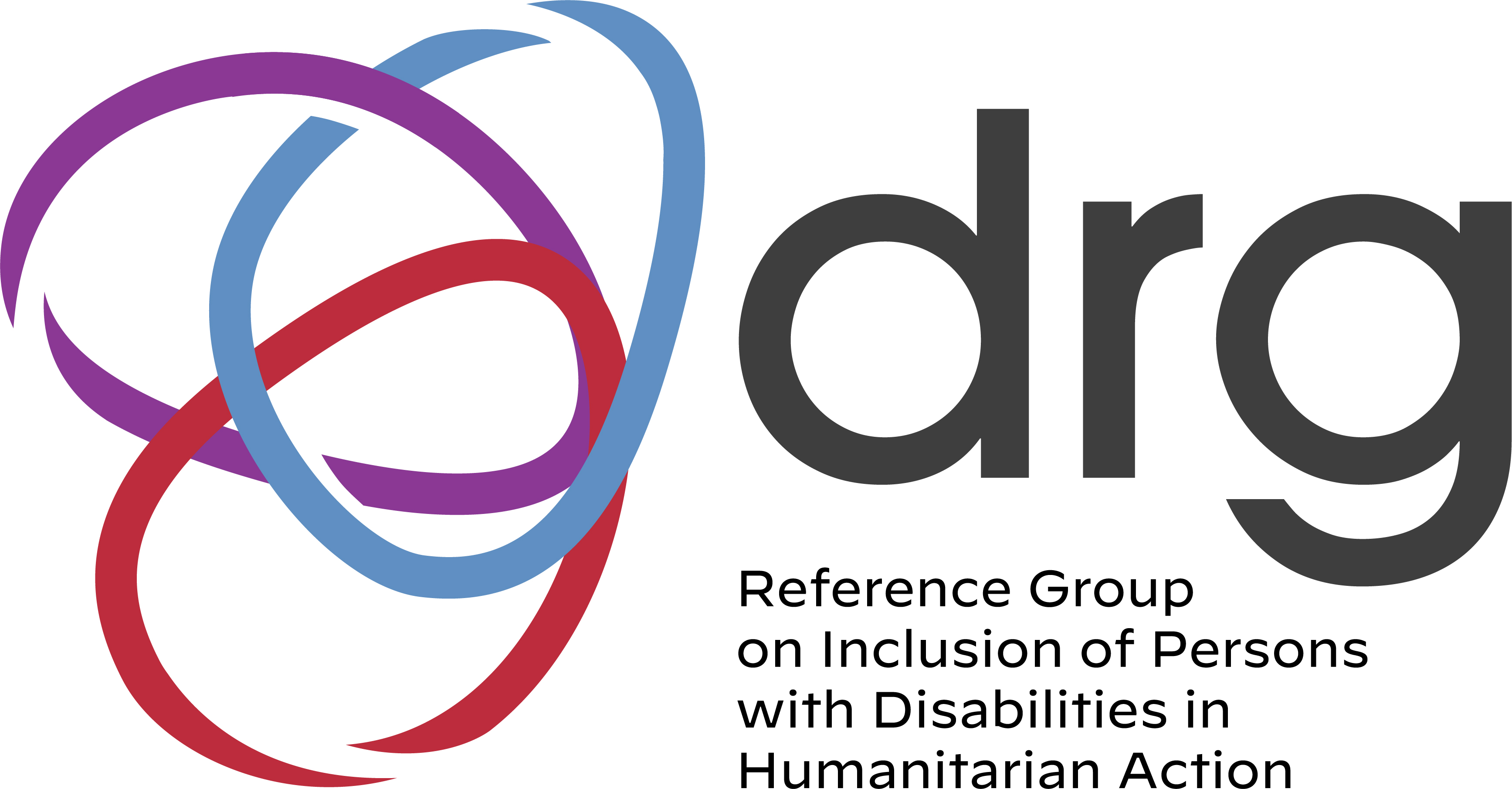 Group Work – 1
Identifying barriers facing people with disabilities
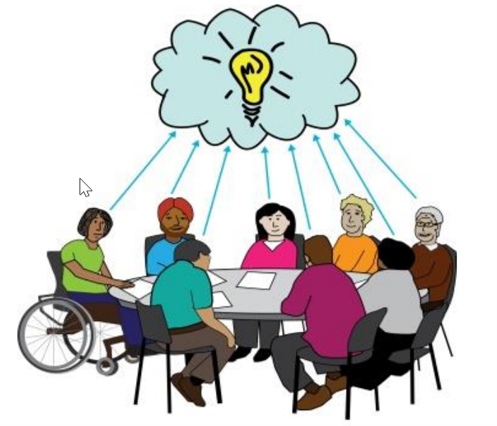 In 5 groups:
Think about the types of barriers facing people with disabilities in these three types of crisis:
Seasonal hazard- Flood 
Seasonal hazard- Drought
Evolving hazard- Armed conflict
Evolving hazard- Pandemic
Static hazard- Earthquake
Slide 10
DRG Working Group 6
[Speaker Notes: Notes: Option to give one to each group to save time, or to reflection on all for but tell groups they have responsibility to report back on one. By looking at all four there are several similarities in the types of barriers.
Key message in wrap up that not every emergency is humanitarian. – facilitator explains when it is a formal activated response. 
Wrap up can also include- 
There are a wide range of types of crisis. A humanitarian crisis might be an event or a series of events that threaten the health, safety or wellbeing of a large group of people. They can be shorter term, or long-term protracted crisis. They may happen rapidly, such as the impact of an earthquake, tsunami, or cyclone, or may be much slower onset, such as drought, successive crop failures and famine. Humanitarian crises can be caused by conflict or war, natural disasters, famine, outbreak of disease. Can be categorized under four main headings (see slide 8). Sometimes these crisis are complex and are a mix of both natural and manmade disasters.
Differentiate between smaller local crisis that might be managed by national/ local authorities, such as Disaster Risk Reduction Committees/ infrastructure and those that are much larger scale that require intervention and call on international support. It may also be that if local authorities do not have the capacity or request for assistance international community may intervene. Note the second session will elaborate on the cluster system and how this gets activated – for session one it is sufficient to speak just to differentiating between smaller scale/local crisis that local and national authorities can manage – to more significant, deeper, wider scale crisis that widely impacts populations, infrastructure that requires larger scale intervention – where this would be recognised by OCHA and where international / regional support is required to support large scale populations that are impacted.
The outcomes of emergencies are manifold; ranging from large scale displacement both internally and across international borders, large scale destruction of infrastructure, loss of life, loss of livelihoods/core resources, targeted violence, risk of injury from unexploded devices, service disruptions (national budgets being redirected, staff fleering, services closed due to conflict) creating instability, insecurity for whole populations but especially those more vulnerable to higher risks, fracturing of community networks, destruction of infrastructure, communities being besieged, impacts on access to food and nutrition – and the creation of a range of displaced persons, be these refugees crossing international borders, internally displaced persons within national borders, migrants moving across borders, often as a result  of long term degradation and destruction of opportunities for economic safety, or stateless persons who have lost citizenship or never been recognized as citizens of a country, or asylum seekers- individuals/groups fleeing persecution. See UNHCR glossary of key terms https://www.unhcr.org/449267670.pdf]
Barriers faced by persons with disabilities (1)
Being left behind when populations flee: due to physical barriers, barriers to accessing information about asylum processes, attitudinal barriers (in particular for under-represented groups), and institutional barriers (example. not allowing male assistants to cross border)
Obstacles to evacuation: some barriers include lack of accessible early warning systems (such as xxx), not including assistive devices in evacuation, inaccessible information (this could include xxx)  about the evacuation processes; 
Barriers to access to safe shelter: inaccessible routes to reach shelters, inaccessible shelter, barriers to access information about shelter assistance (e.g. rent assistance for refugees/IDPs hosted outside of camps)
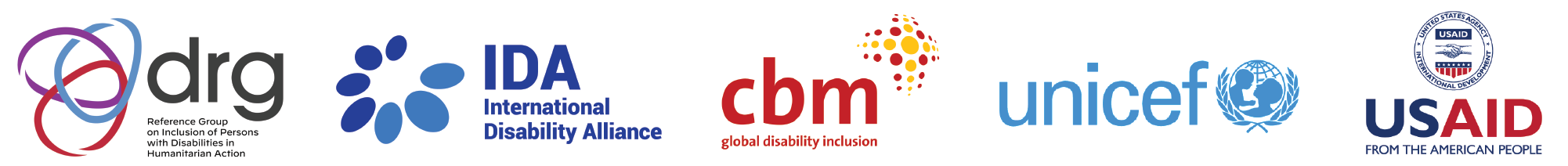 1/23/24
DRG Working Group 6
Slide 11
[Speaker Notes: Title could also be ‘specific risks for persons with disabilities’- and the facilitator highlights that these risks are due to barriers (see text below)

Notes for facilitator- while whole populations (including persons with disabilities) experience the impacts of the crisis that we shared earlier, persons with disabilities are disproportionately impacted. This is not because persons with disabilities are inherently vulnerable, it is because they face barriers to accessing safety, protection and assistance]
Barriers faced by persons with disabilities (2)
Difficulty moving around camp or out of camp areas: due to landscape, lack of accessible transportation. Resulting in difficulty accessing humanitarian assistance and exclusion from community participation
Inaccessible information about humanitarian assistance and barriers to communication with humanitarian actors
High levels of stigma- resulting in persons with disabilities being excluded from participating in decision making on humanitarian response and being isolated
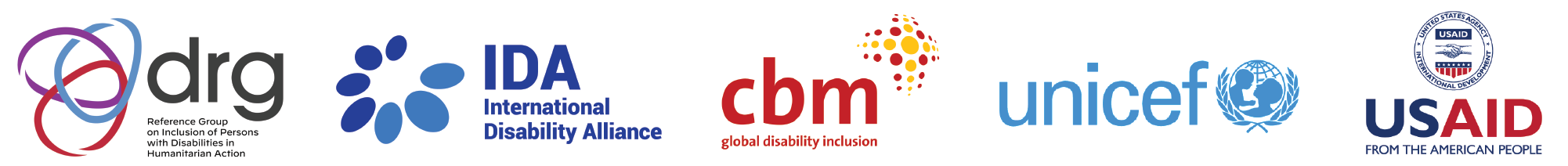 1/23/24
DRG Working Group 6
Slide 12
[Speaker Notes: Title could also be ‘specific risks for persons with disabilities’- and the facilitator highlights that these risks are due to barriers (see text below)

Notes for facilitator- while whole populations (including persons with disabilities) experience the impacts of the crisis that we shared earlier, persons with disabilities are disproportionately impacted. This is not because persons with disabilities are inherently vulnerable, it is because they face barriers to accessing safety, protection and assistance]
Continued - Barriers faced by persons with disabilities (3)
Disproportionate risk of violence, exploitation and abuse: Due to disrupted social networks, barriers to accessing services (including protection services), high levels of stigma, communication barriers to reporting abuse
Lack of access to basic assistance: including food assistance, safe shelter, water, sanitation, nutrition, health, education and protection
Obstacles to participating in decision making processes: resulting in restricted opportunities to influence the humanitarian response
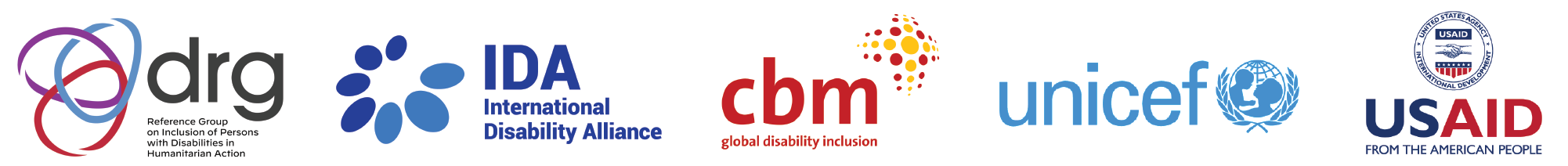 1/23/24
DRG Working Group 6
Slide 13
[Speaker Notes: Title could also be ‘specific risks for persons with disabilities’- and the facilitator highlights that these risks are due to barriers (see text below)

Notes for facilitator- while whole populations (including persons with disabilities) experience the impacts of the crisis that we shared earlier, persons with disabilities are disproportionately impacted. This is not because persons with disabilities are inherently vulnerable, it is because they face barriers to accessing safety, protection and assistance]
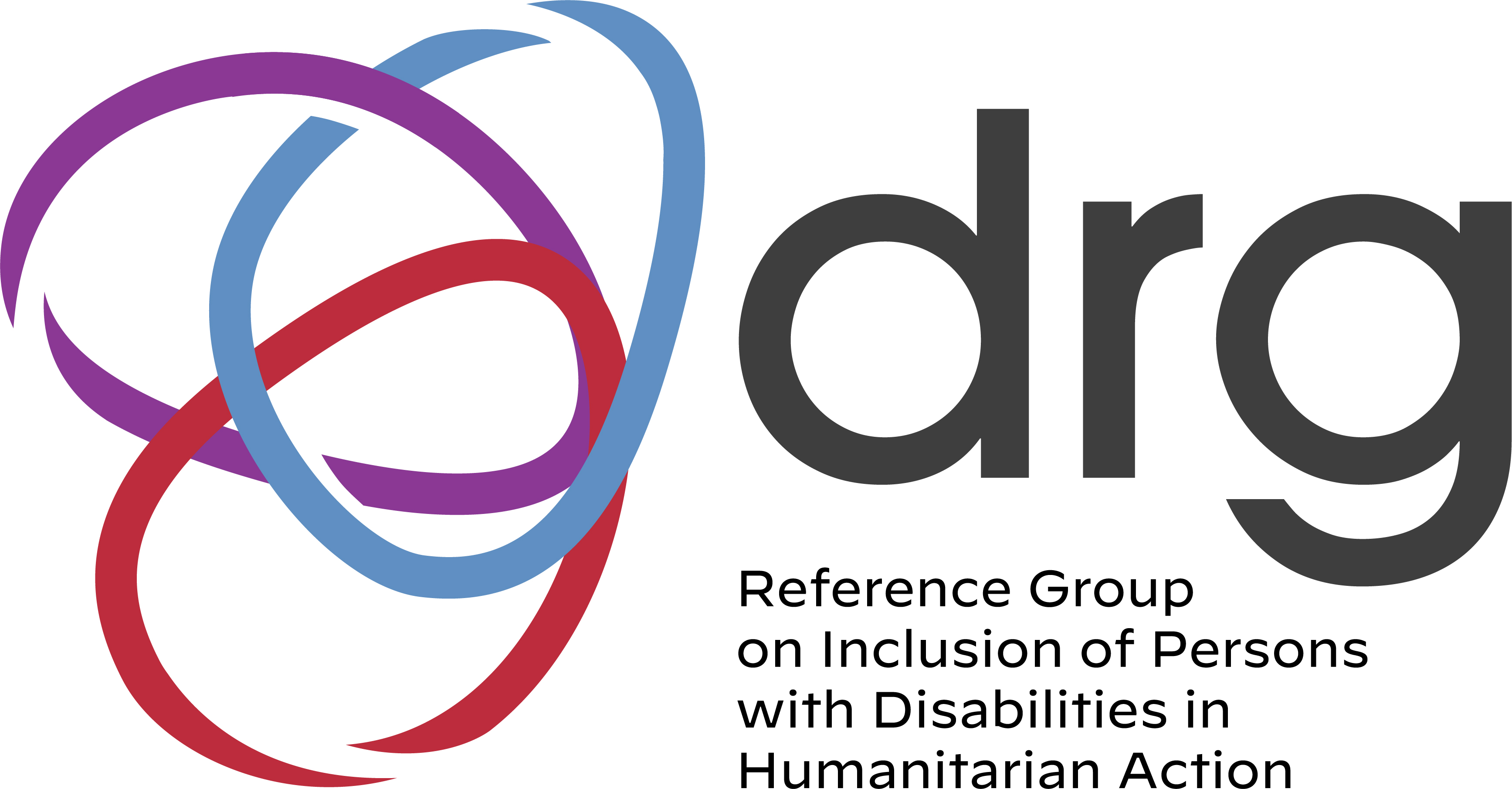 Key Legal instruments/ policy frameworks:
International Human Rights Law (IHRL, such as Convention on the Rights of Persons with Disabilities)
International Humanitarian Law (IHL)
International Refuge Law (IRL)
Sendai Framework (DRR)
Domestic or regional laws, (example, The Africa Protocol)
© UNICEF/PHOTO CREDIT
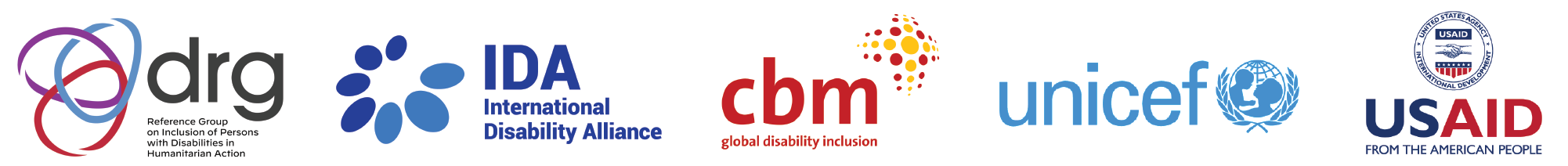 1/23/24
DRG Working Group 6
Slide 14
[Speaker Notes: Notes: if we can develop a diagram with an overall circle representing human rights law… two umbrellas for RC and IHL – and third umbrella for Sendai/DRR)

20 minutes for this section: Elicit what people know and then use following slides to give quick overview of legal instruments. Key messages are to ensure that participants know that: 
- International humanitarian law and international human rights law are two distinct but complementary bodies of law.
- Both are concerned with the protection of life, health, dignity and well being. 
- IHL applies in armed conflict, whereas human rights law – such as CRPD, CRC, CEDAW apply at all times, in peace, war and during disasters. 
- The international law on refugees (IRL) provides a specific definition of refugee, safeguards the right to seek asylum, and protects against being forcibly returned to a country where one would face persecution (non-refoulement).
- All these laws are applicable to persons with disabilities, the CRPD simply details the measures that duty bearers need to address to ensure equality and non-discrimination of persons with disabilities on an equal basis with others
- The CRPD, as with all international treaty bodies, applies in all contexts including in humanitarian crisis – and article 11 of CRPD details state obligations/ duty-bearers obligations in a crisis. Highlight the IASC guidelines chapter on this.]
1. International Human Rights Law
Offers protection to civilians in times of peace and in times of armed conflict. 
All human rights are applicable to every person 
There are 9 main human rights conventions (agreements); including on women (Convention on the Elimination of all Discrimination Against Women – CEDAW) on persons with disability (Convention on the Rights of Persons with Disabilities - CRPD),on children (Convention on the Rights of the Child - CRC)
The CRPD has a specific article on situation of risk and humanitarian emergencies (Article 11)
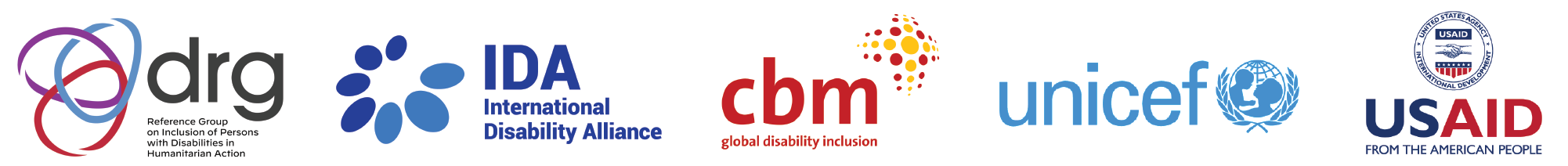 1/23/24
DRG Working Group 6
Slide 15
[Speaker Notes: Notes: International Human Rights Law: includes the Universal Declaration of Human Rights (1948); the International Covenant on Civil and Political Rights (1966); the International Covenant on Economic, Social and Cultural Rights (1966) – and 9 treaty bodies
Human rights are :
Universal, for everyone;
Indivisible, they cannot be separated from each other; 
Interdependent, human rights cannot be fully realised without each other and; 
Interrelated, human rights affect each other.]
2. International Humanitarian Law (IHL)
Applies only in situations where there is armed conflict
Developed to protect people involved in and affected by armed conflict
It applies in both international and non-international armed conflicts (for example, an international conflict – xx; a non-international conflict – xx) 
The latest UN Security Resolution UNS2475 (2019) is specifically on ensuring protection of persons with disabilities in armed conflict
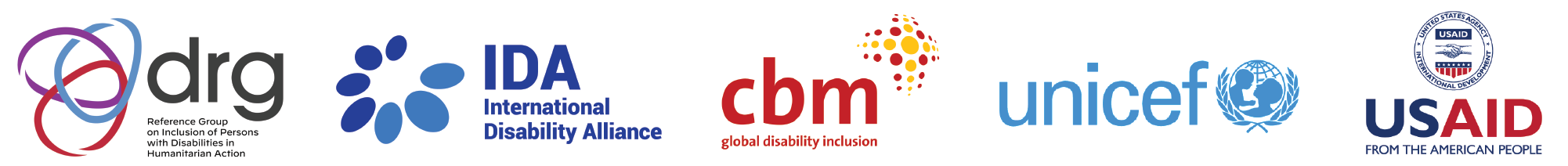 1/23/24
DRG Working Group 6
Slide 16
[Speaker Notes: Notes: International Humanitarian Law: includes, 
Hague Regulations 1907
Four Geneva Conventions 1949
Three  additional Protocols 1977
Customary international law-  "a general practice accepted as law"
UNSC 2475 (2019) on protection of persons with disabilities in armed conflict]
3. International Refugee Law (IRL)
Provides a specific definition of who refugees are 
It safeguards the right to seek asylum
It protects against being forcibly returned to a country where one would face persecution (the legal term for this is non-refoulement)
It defines the protection and assistance which must be provided to people who have been forced to leave their country of nationality as the result of a “well-founded fear of persecution because of f race, religion, nationality, membership of a particular social group, or political opinion” (for example, regional example)
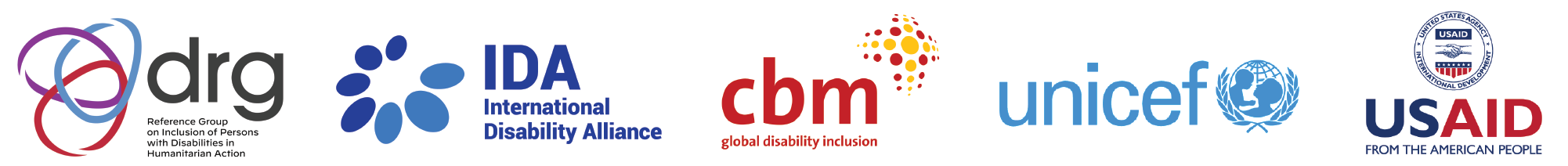 1/23/24
DRG Working Group 6
Slide 17
[Speaker Notes: Notes: Refugee law – includes Refugee Convention 1951 and The 1967 Protocol
More information – 
International Human Rights Law - https://www.ohchr.org/en/instruments-and-mechanisms/international-human-rights-law#:~:text=International%20human%20rights%20law%20lays,and%20to%20fulfil%20human%20rights.
International Humanitarian Law -  https://www.icrc.org/en/doc/assets/files/other/what_is_ihl.pdf
Refugee Law – https://www.unhcr.org/en-us/legal-protection.html]
4. Sendai Framework for Disaster Risk Reduction (DRR) 2015-2030
Has four priorities for action to prevent new and reduce existing disaster risks: 
Understanding disaster risk;
Strengthening disaster risk governance to manage disaster risk; 
Investing in disaster reduction for resilience and; 
Enhancing disaster preparedness for effective response, and to "Build Back Better" in recovery, rehabilitation and reconstruction.
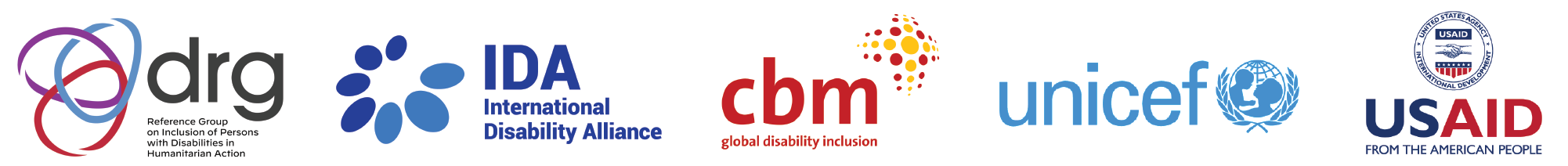 1/23/24
DRG Working Group 6
Slide 18
[Speaker Notes: Notes: The Framework was adopted at the Third UN World Conference on Disaster Risk Reduction in Sendai, Japan, on March 18, 2015.]
5. Regional treaties and domestic legislation
It is important to also know and reference domestic and regional laws that will be applicable such as: 
The African Disability Protocol
National policies on emergencies, refugee protection laws, which differ from country to country and region to region
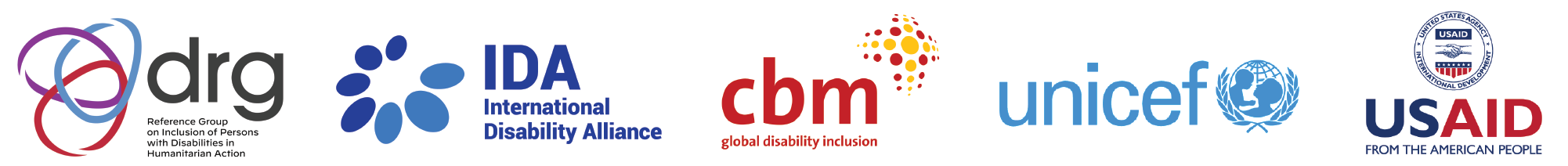 1/23/24
DRG Working Group 6
Slide 19
[Speaker Notes: Notes: Slide and guidance to be completed by Elham and Priyanka]
Armed conflict (Optional)
It is important to distinguish between 3 scenarios, because the rules of law will be different in each scenario.
In situations of violence of demonstrators and police forces, only domestic law applies ” (for example, regional example)
In situations of non-international armed conflict where the conflict is between military forces of one government and non-government groups or all parties are non-governmental, IHL is very limited, only certain rules apply ” (for example, regional example)
In International armed conflict where 2 or more governments are involved, we have the most amount of IHL rules ” (for example, regional example)
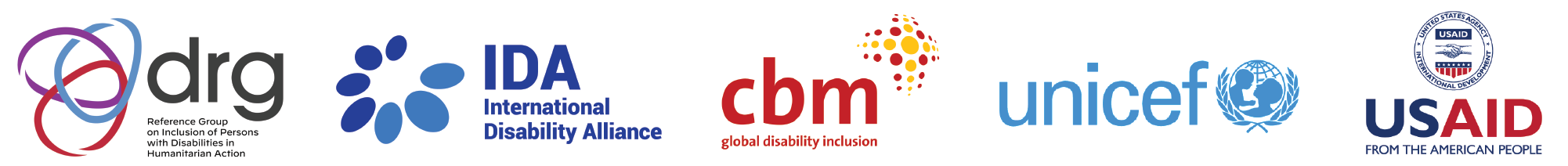 1/23/24
DRG Working Group 6
Slide 20
[Speaker Notes: Notes: Optional additional slide: to be decided as in some regions important to have more detailed discussion on armed conflict]
In summary
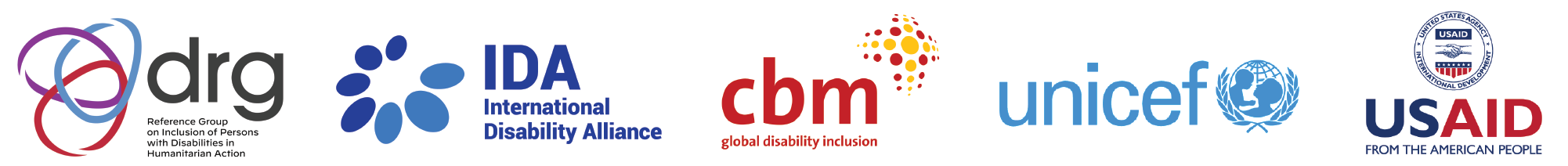 1/23/24
DRG Working Group 6
Slide 21
[Speaker Notes: Notes: Use this slide as a wrap up and to reinforce these key messages]
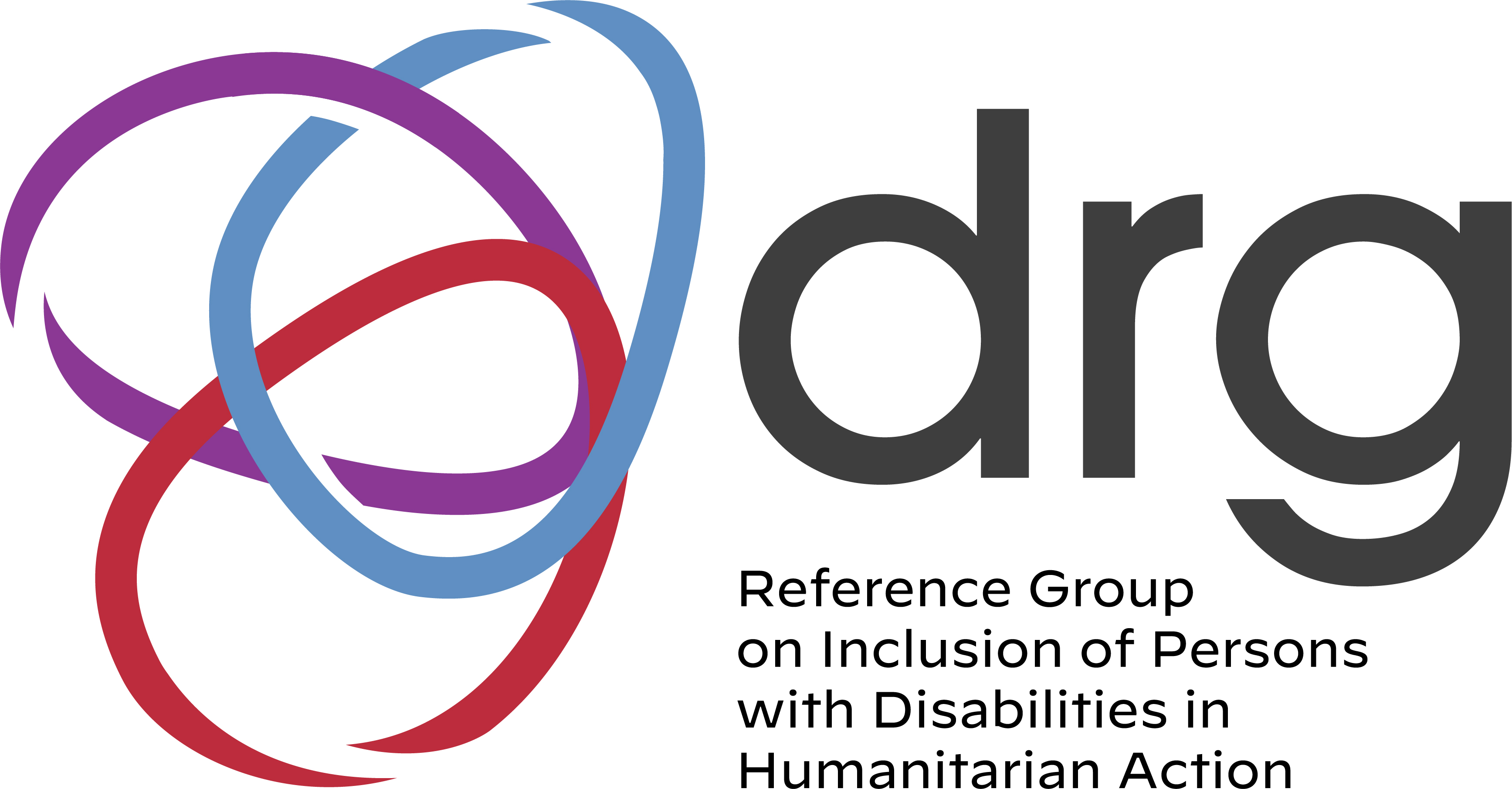 Introduction to the IASC guidelines
Introductory chapters
Legal & policy framework
Overarching principles
Cross-cutting topics and programming 
Roles and responsibilities of stakeholders

Sector-specific chapters: Application of principles and cross-cutting topics in each sector

Annexes (7 annexes): E.g. provision of reasonable accommodation, disability-inclusive indicators, Tools for data disaggregation
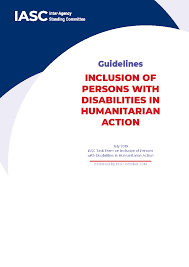 © UNICEF/PHOTO CREDIT
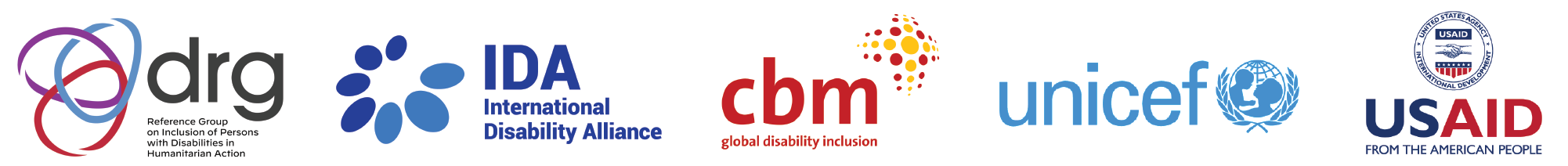 1/23/24
DRG Working Group 6
Slide 22
[Speaker Notes: Notes: Spend 2-3 mins to give an overview of the IASC guidelines – then focus in on chapter 3 – Must dos]
Chapter 3: The 4 must dos
1/23/24
DRG Working Group 6
Slide 23
[Speaker Notes: Notes: Ask if people know what the 4 must do actions are before presenting… explaining that these are the expectations for all humanitarian actors, be they government, UN agencies of NGOs]
Some of the key obligations for humanitarian actors /organisations
Ensure people with disabilities participate in all processes related to humanitarian action; needs assessments, response planning, implementation, monitoring and evaluation
Involve OPDs to get their input; including on how to engage communities
Remove barriers that prevent persons with disabilities from participating and accessing humanitarian programmes and services
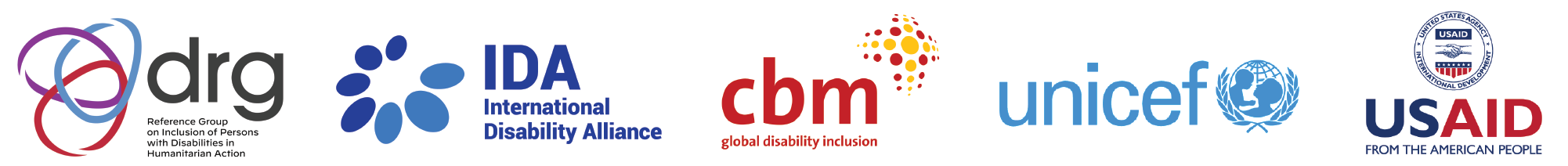 1/23/24
DRG Working Group 6
Slide 24
[Speaker Notes: Notes: IASC guidelines P20- 21 give detailed guidance]
Obligations of humanitarian actors /organisations continued
Invest in developing the capacities of persons with disabilities and OPDs on humanitarian action; 
And build the capacity of their own humanitarian workers on how to be inclusive of persons with disabilities
Disaggregate data by sex, age and disability 
Use this disaggregated data to design, implement and monitor inclusive programmes
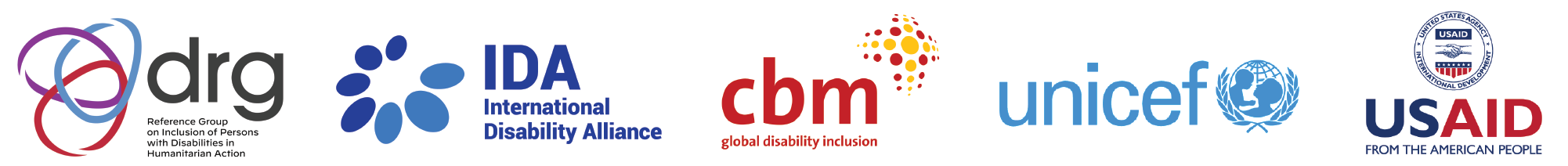 1/23/24
DRG Working Group 6
Slide 25
[Speaker Notes: Notes: IASC guidelines P20- 21 give detailed guidance]
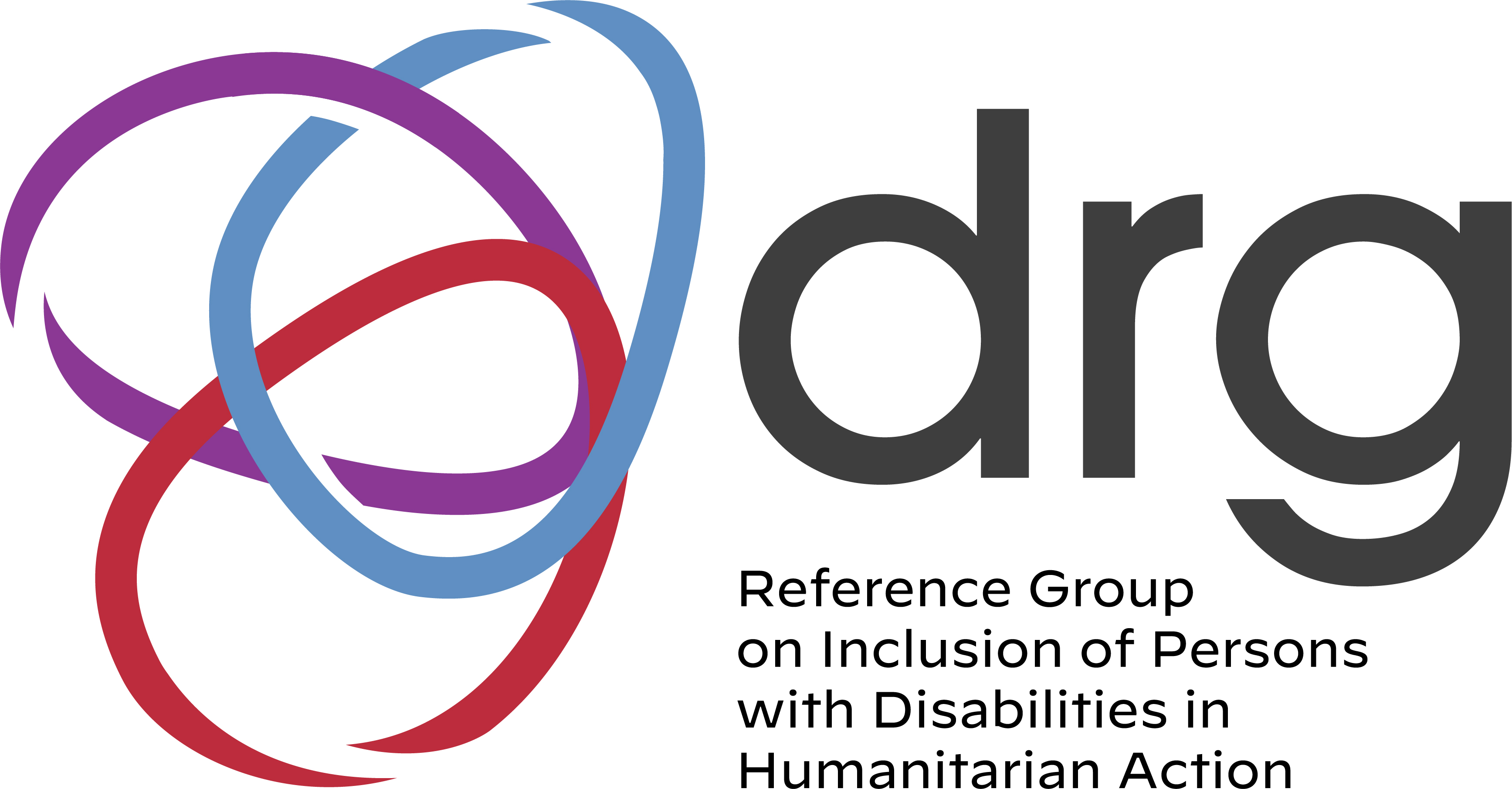 Group Work – 2
The 4 Must Do Actions
In 4 groups think about your roles as OPDs:
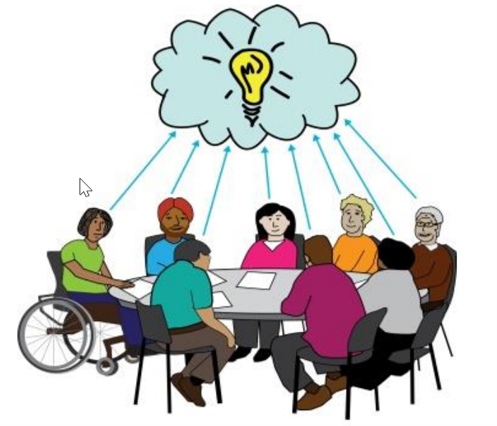 What strengths can you as OPDs bring to support humanitarian actors?
Think about what are the practical ways as OPDs you can contribute to make the four must dos a reality?
Nominate 1 person to report back for your group
Slide 26
DRG Working Group 6
[Speaker Notes: Notes: Give one must do to each group to save time; or tell groups they are given responsibility to feedback on just one must do action. The feedback process is not included in the slide, other than a reminder to nominate a feedback person. The facilitators can decide how much time for what groups feedback. For example, there can be options to share back on a white board, or in chat box to also save time and just highlight the main practical tips.
Wrap up – after listening build on participants contributions and reinforce the key message that OPDs should not wait to be invited into the space. Now that you know these 4 must do actions that is expected of all humanitarians, be they UN agencies, INGOs, government, start to build on your strengths to engage and influence to make it happen.]
Homework: find out about humanitarian coordination in your country and region
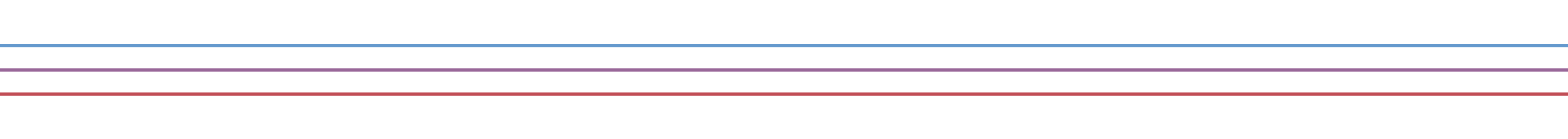 Think about the different types of humanitarian crisis in your region
Do you have an active humanitarian emergency in your country? 
If so, find out who are the main humanitarian agencies/actors: 
Do you have a disability working group? 
Or is there an age and disability focal point?
If there isn’t an active crisis in your country, what emergency preparedness measures are in place?  
Is there a national law, policy or guidance on what to do if there is an emergency?
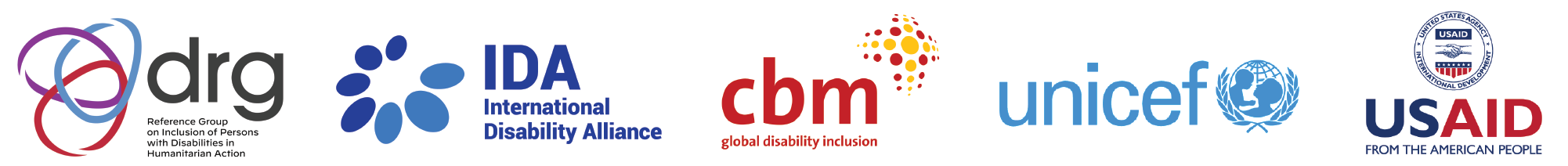 1/23/24
DRG Working Group 6
Slide 27
[Speaker Notes: Notes: Ask people to be ready to share what they find next time and signpost people to where they can find information as relevant to their region. Ask them if they have heard of OCHA?]
Reading
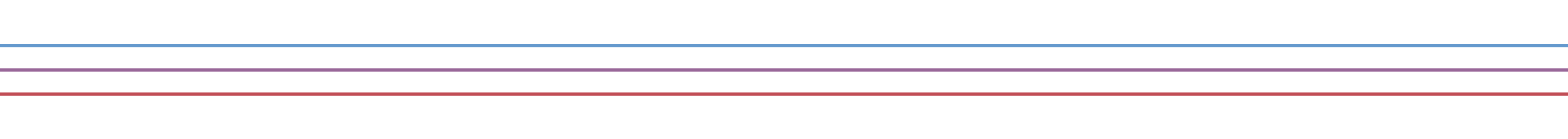 Take time to read through and acquaint yourself with the IASC guidelines before the second session. Link to access language versions and accessible formats. 
Read: 
Chapter 2 on the legal and policy frameworks that guide inclusive humanitarian action (pages 5-17)
Chapter 3 on the 4 must do actions are topics we introduced today. (pages 19-21)
Chapter 9 on stakeholder roles and responsibilities (pages 55-69)
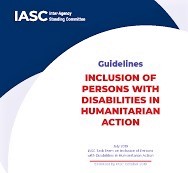 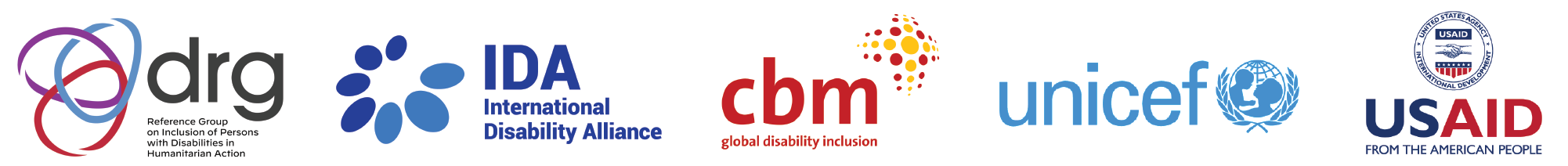 1/23/24
DRG Working Group 6
Slide 28
[Speaker Notes: Notes: Make sure everyone is clear they need to read at least Chapter 2 & 3 of the IASC guidelines before next session. Chapter 4 is optional. Make sure that Easy Read version is shared. Minimum is that the text of the Easy Read version is translated to local languages and shared alongside the completed English version]
Coming up next in Session 2
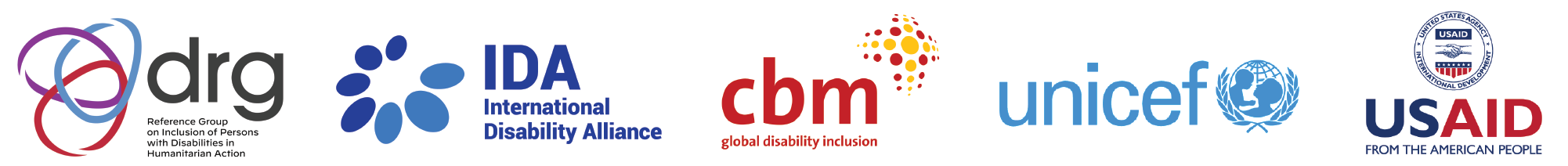 1/23/24
DRG Working Group 6
Slide 29
[Speaker Notes: Notes: Use this slide as a wrap up and to reinforce these key messages]
Session 2:Understanding entry points for OPDs in humanitarian action Date: XXXXFacilitators: XXX DRG OPD fellowsXXX Humanitarian WG6 members
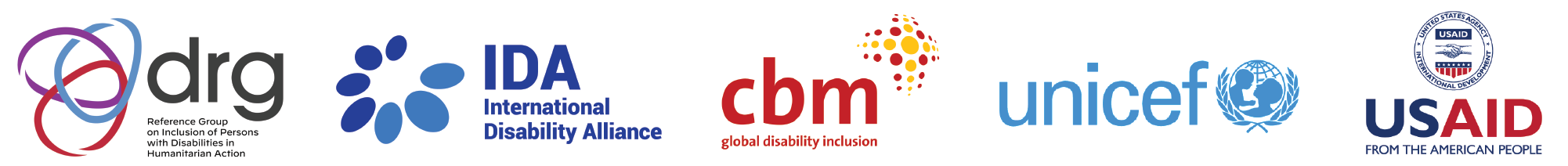 1/23/24
DRG Working Group 6
30
[Speaker Notes: Add date for the session to this slide and the names of the co-facilitators running the session.]
Session 2 Objectives
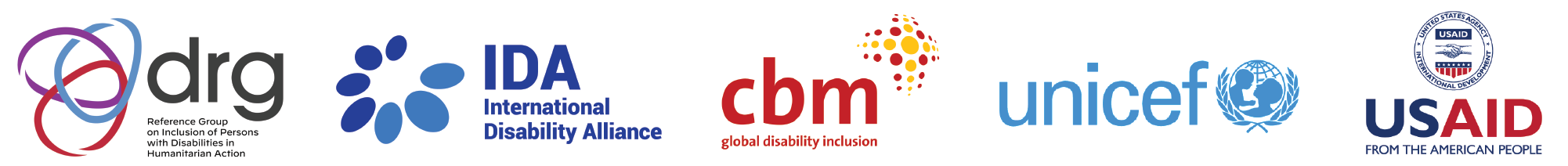 1/23/24
DRG Working Group 6
Slide 31
[Speaker Notes: Notes: This slide can be used to introduce the objectives of the sessions]
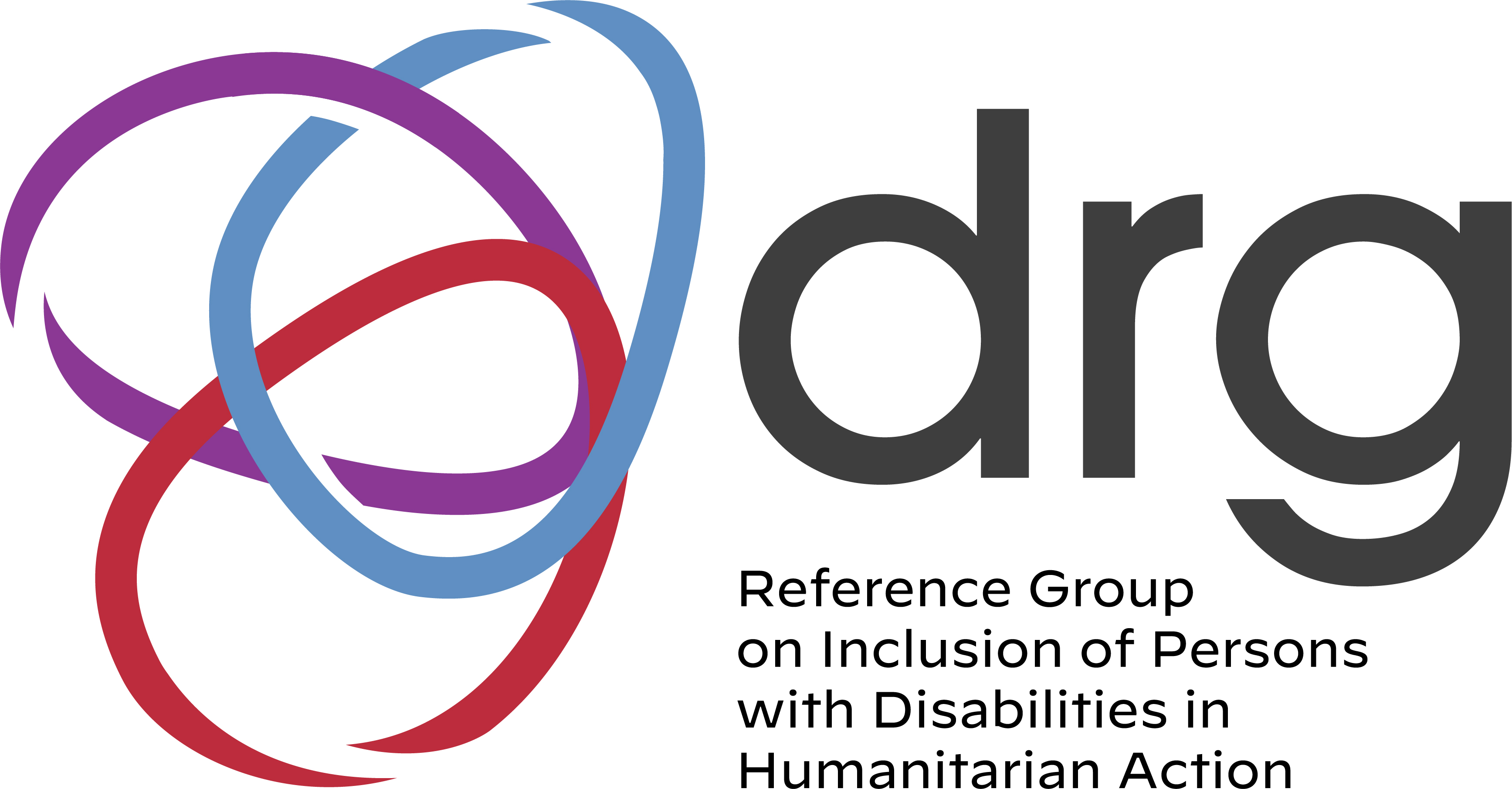 Session 2Understanding entry points for OPDs
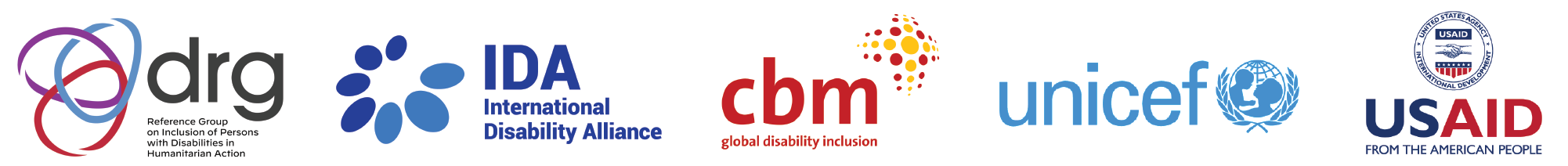 1/23/24
Slide 32
DRG Working Group 6
[Speaker Notes: Notes: This slide is to help facilitators have an overview of the timing and segments. It provides the approximate overall timings of the main segments for session two. It is important to make sure that all slides that have been indicated as core in the facilitation guide (unhidden slides) are covered (or an alternative used if preferred). Those that are hidden in this core pack are optional/can be adapted to regional context to best suit audience, or swapped out depending on the pitch/ level of audience expected.]
What do we need to participate and be included? 2
Speak slowly
Listen carefully
Explain any jargon/ acronyms 
Feel comfortable to ask any question 
Stop us at anytime
Have regular breaks
Be comfortable to choose how you prefer to communicate
Use headset and microphone, if possible, to cut down on background noise
Please raise your zoom hand, or stop us and let us know  if we are speaking too fast, or anything is unclear
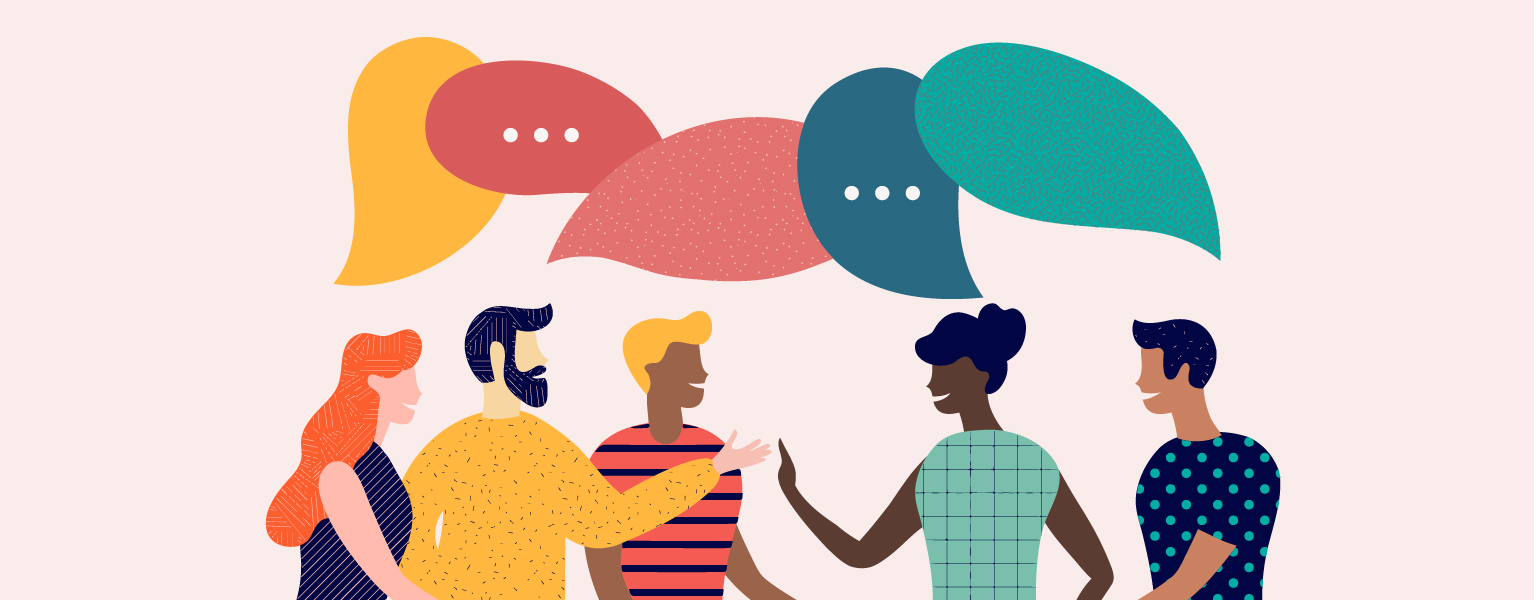 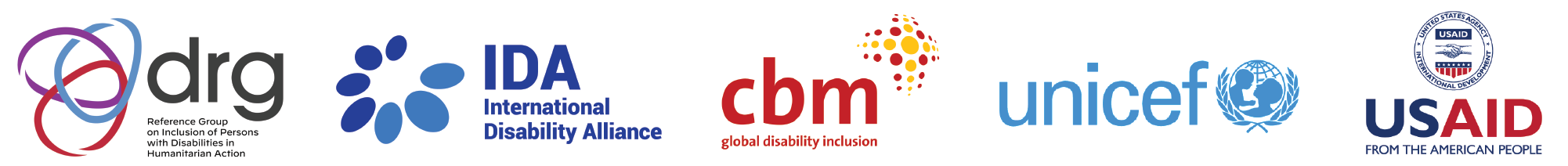 Slide 33
DRG Working Group 6
[Speaker Notes: Please note: this slide should be edited to represent what came out of discussion on the first regional DRG session
Then use the updated slide – briefly show as a reminder of ways of working and the importance of safe space, where any question can be asked etc.]
Guiding brief for facilitators (2)
What have participant learnt about Humanitarian Actors in their context
Ask participants to share from their homework – and then build on contributions to emphasise diversity of contexts…. 
Facilitators can use next slide as wrap up – 
Then use the video to reinforce the important role of OPDs in humanitarian action
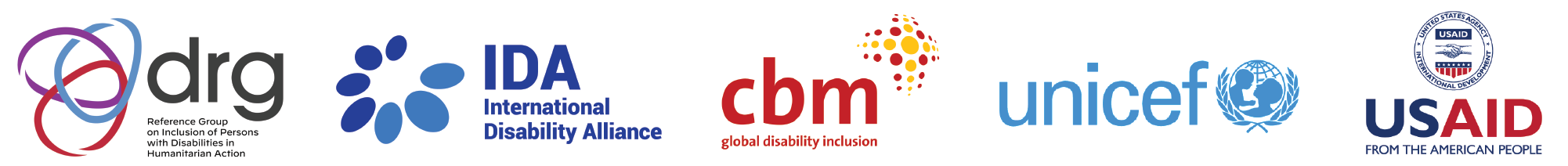 1/23/24
DRG Working Group 6
Slide 34
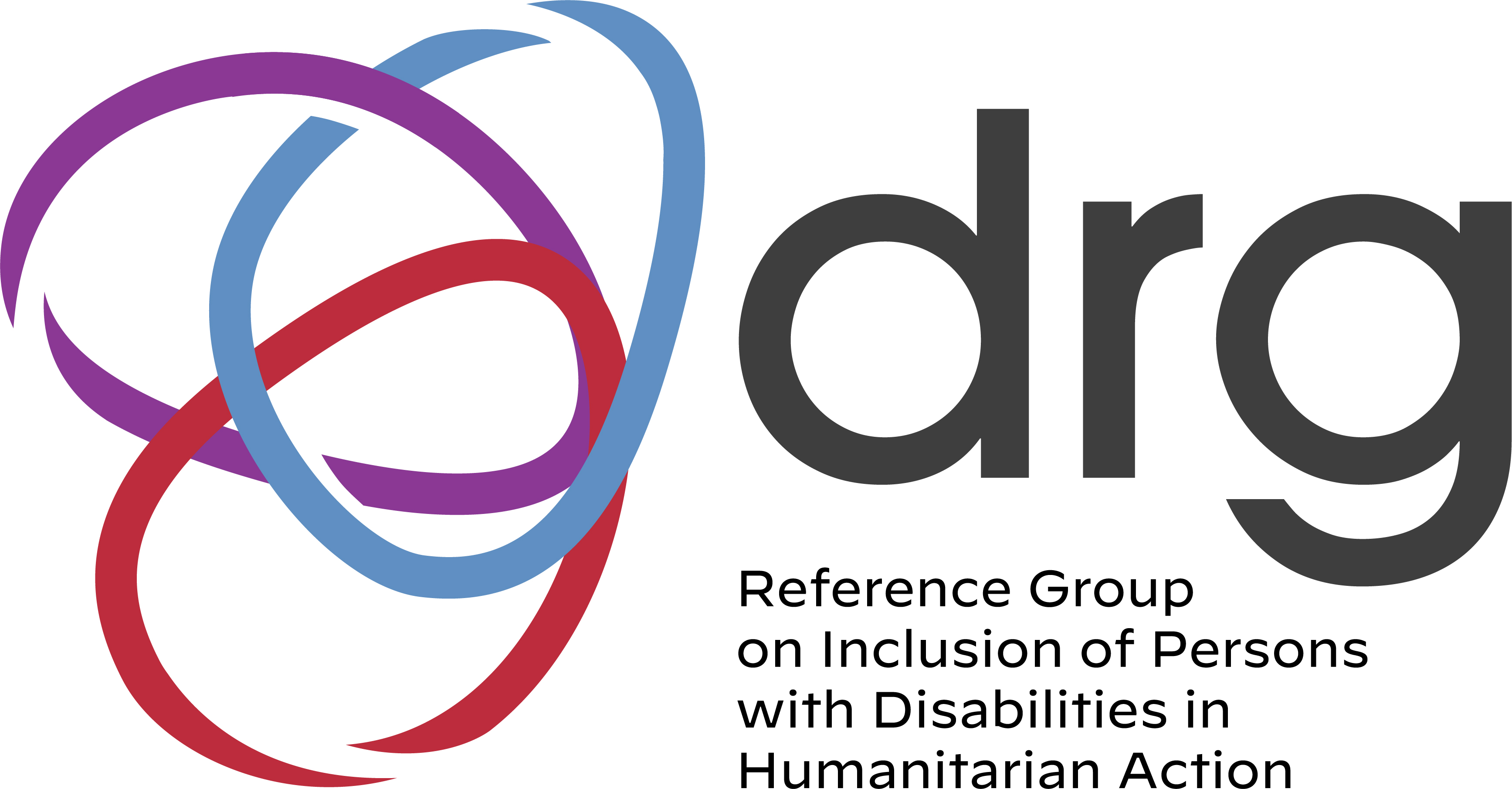 National Coordination
The Humanitarian Country Teams (HCT) are the main coordination body at national level, they make strategic and operational decisions
HCTs are led by a Humanitarian Coordinator (HC).
An HCT may already exist in your country, if one does not exist, the UN Resident Coordinator (RC) is the person responsible for establishing them if a crisis emerges where the national authority requests support
HCTs comprise of representatives from humanitarian actors in the country, including UN agencies, INGOs and the Red Cross and Red Crescent Movement. 
OPDs may also get actively involved in HCTs 
In some countries there may be an age and disability focal point and/ or working group
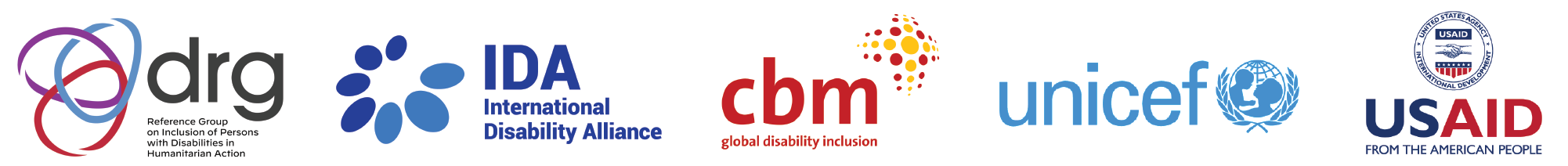 1/23/24
Slide 35
DRG Working Group 6
[Speaker Notes: Notes: The Humanitarian Country Team (HCT) is a strategic and operational decision-making and oversight forum established and led by the HC. Composition includes representatives from the UN, IOM, international NGOs, the Red Cross/Red Crescent Movement. Agencies that are also designated Cluster leads should represent the Clusters as well as their respective organizations. The HCT is responsible for agreeing on common strategic issues related to humanitarian action.

The Humanitarian Coordinator (HC) is responsible for assessing whether or not an international response to crisis is warranted and for ensuring the humanitarian response efforts, if needed, are well organized. The HC is accountable to the Emergency Relief Coordinator. HCs lead the HCT in deciding the most appropriate coordination solutions for their country, taking into account the local situation. Agreement must be reached on which Clusters to establish, and which organizations are to lead them.

Source: 
Humanitarian Response Info, Who does what? - https://www.humanitarianresponse.info/en/coordination/clusters/who-does-what]
The importance of OPDs role in humanitarian action
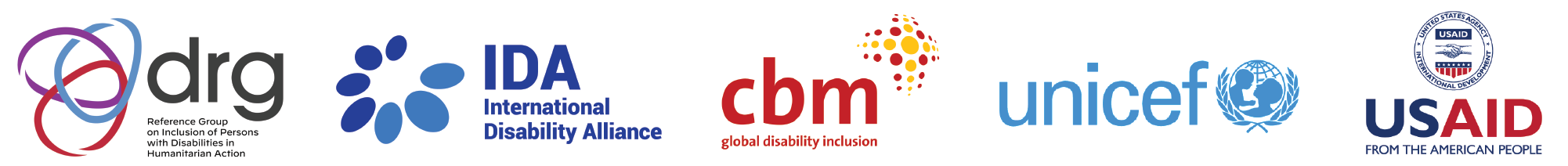 1/23/24
DRG Working Group 6
Slide 36
[Speaker Notes: Notes: Use the IASC video as a quick warm up – introduce to say we are looking at this IASC video developed by EDF to reinforce and situate the session that this is about recognising and acting upon the important role of OPD to engage in Humanitarian action. Please note_ the video has audio- description and captions in all language versions. See below to access the different language versions available
French version. How to include organisations of persons with disabilities in humanitarian action – YouTube
Italian version. How to include organisations of persons with disabilities in humanitarian action – YouTube
Spanish version. How to include organisations of persons with disabilities in humanitarian action – YouTube
Arabic version. How to include organisations of persons with disabilities in humanitarian action – YouTube
Swahili version. How to include organisations of persons with disabilities in humanitarian action – YouTube
Portuguese version. How to include organisations of persons with disabilities in humanitarian action – YouTube
Bangla version. How to include organisations of persons with disabilities in humanitarian action – YouTube
Ukrainian version. How to include organisations of persons with disabilities in humanitarian action - YouTube
Russian version. How to include organisations of persons with disabilities in humanitarian action – YouTube
English version already embedded in slide: https://www.youtube.com/watch?v=n1T3ZIjMHmw]
International Humanitarian Coordination System
The Cluster System and Refugee Coordination Model; 
Working towards effective coordination and greater accountability
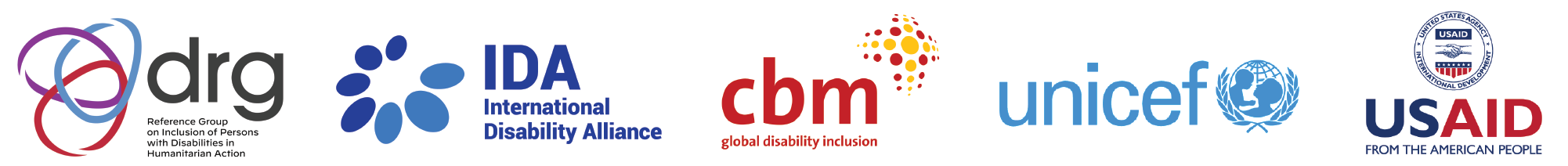 1/23/24
DRG Working Group 6
37
Briefing points for facilitator to introduce formal presentations on Cluster System and RCM
Explain - we are going to discuss two main coordination mechanisms depending on type of crisis: Cluster System and Refugee coordination model
Through an interactive question and answer processes the facilitator will guide the participants through the content of the slides.
First starting with giving a brief outline of the cluster system (next slide), followed by asking questions to introduce following content 
Polls will be set up to ask the key questions then facilitator can use the slides to wrap up on key messages. 
Through the process the facilitator to gives brief overview of history of how and why these coordination mechanisms came about
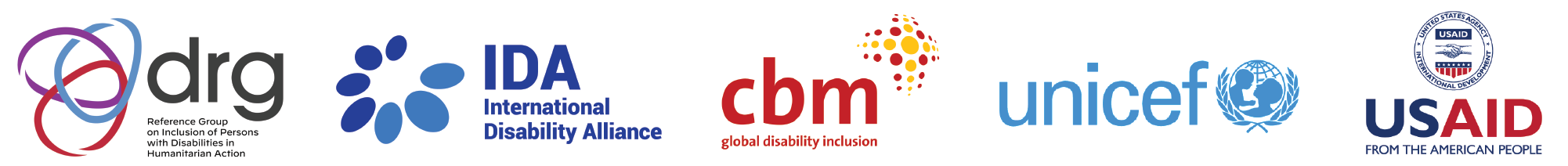 1/23/24
DRG Working Group 6
Slide 38
[Speaker Notes: Notes: Slide for facilitators o use this slide as talking points before introducing Cluster and RCM]
The Cluster System
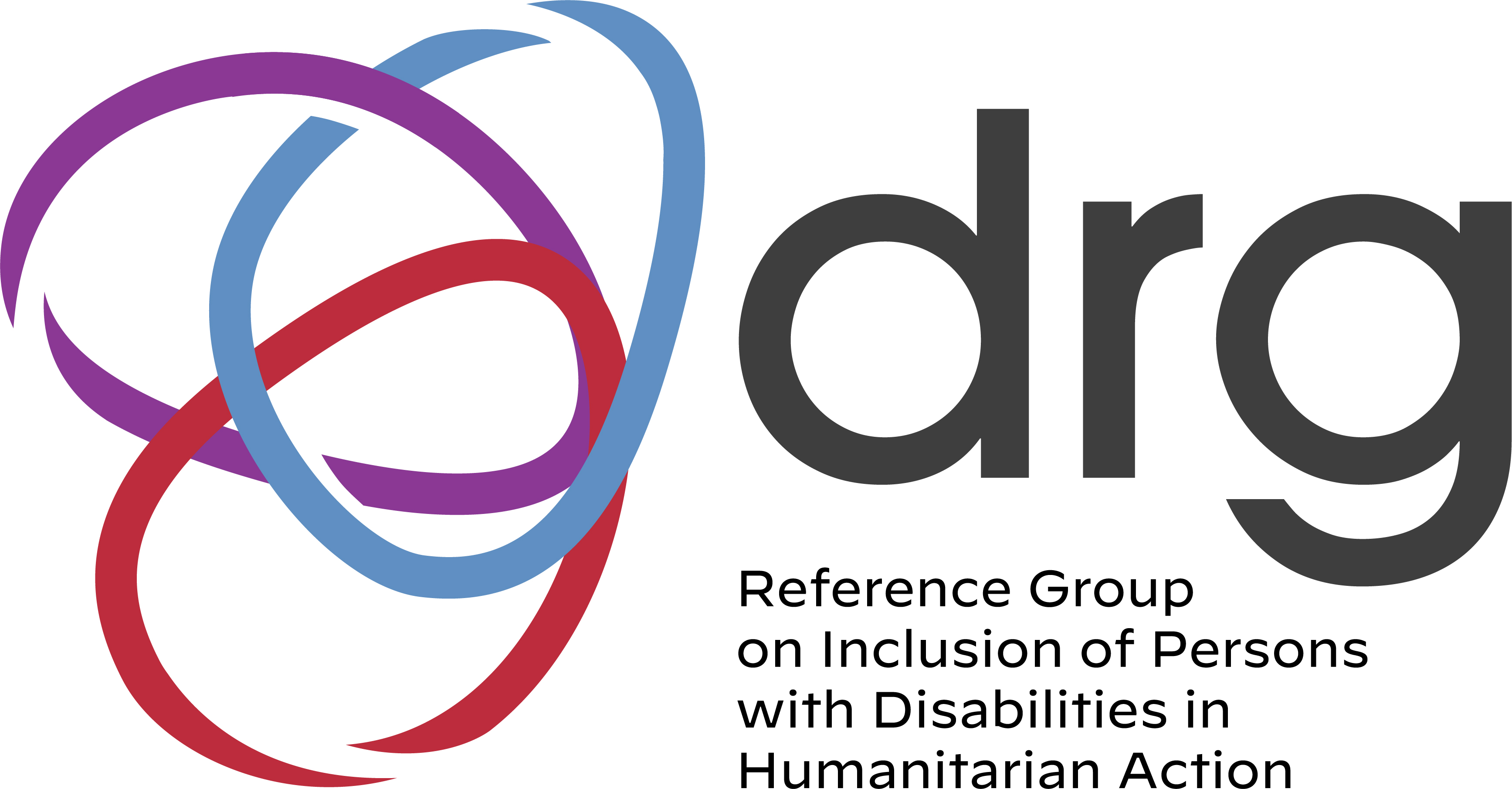 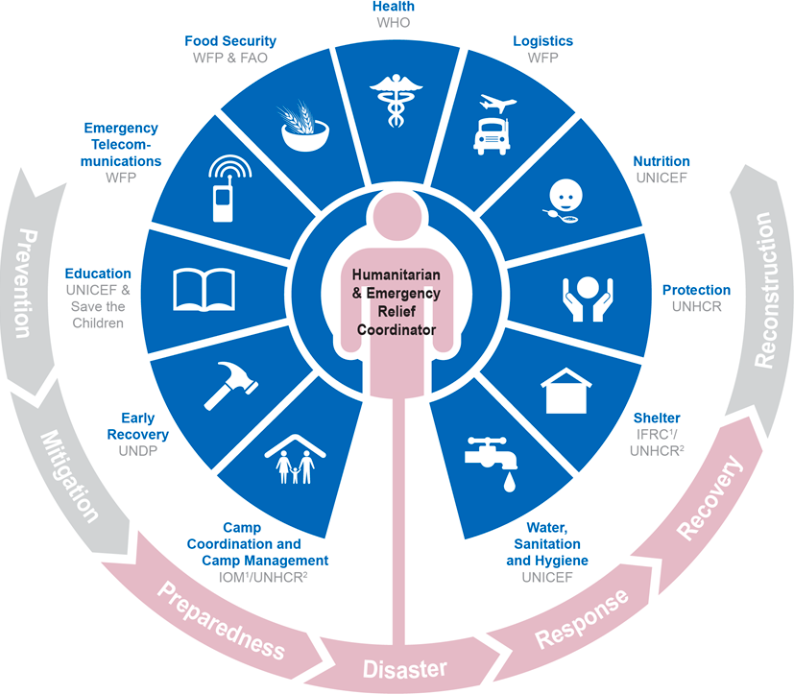 The picture shows the 11 clusters and the lead agency/ies for that cluster
Each Cluster has a lead agency or organisation. The  lead agency coordinates the efforts of that sector during an emergency.
There are many sub-clusters and working groups for specific issues, such as those for sexual and gender-based violence and child protection that come under the Protection Cluster
© UNICEF/PHOTO CREDIT
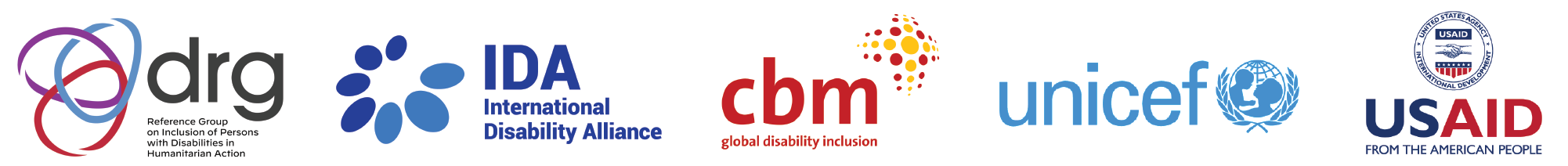 1/23/24
DRG Working Group 6
Slide 39
[Speaker Notes: Notes: Please read out the alt text so fully accessible to all – and make sure that acronyms such as IOM, FAO are explained. The DRG will need to give a glossary of key terms and acronyms to participants – in local languages of key terms- that should be shared with participants before the session to aid understanding and support them with more time to ask questions. 

Image of the Cluster system. At the centre is the Humanitarian and Emergency Relief Coordinator. Around this is a circle with 11 clusters: Camp coordination and Camp management led by IOM and UNHCR, Early Recovery led by UNDP, Education led by UNICEF & Save the Children. Emergency telecommunications led by WFP, Food security led by WFP & FAO, Health led by WO, Logistics led by WFP, Nutrition led by UNICEF, Protection led by UNHCR, Shelter led by IFRC & UNHCR, and water Sanitation and Hygiene led by UNICEF. Around the circle forming a semi-circle are Prevention, mitigation, Preparedness, Disaster, Response, Recover and Reconstruction. Preparedness, Disaster, response and recovery are all in pink, the same colour as the Humanitarian coordinator in the middle to show these are the 4 stages that the Humanitarian Country Coordination team are responsible for.

Important that facilitator that clusters are sector-based groups of humanitarian organisations from UN and non-UN agencies that work together to coordinate efforts to effectively respond to a humanitarian crisis
Clusters are present at global and country level
Global clusters are responsible for standards and policy setting; building response capacity and operational support
Country-level cluster are responsible for coordinating emergency response in country
Clusters aim to make humanitarian action better organized and more accountable to crisis-affected populations. 
Cluster activation is dependent on the type of crisis.]
Does every country have a cluster?
Yes 
No 
Only those where there is an emergency
Only recognised emergencies where national governments request international support
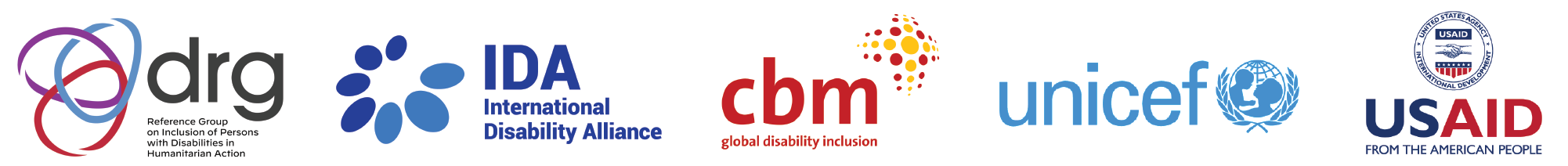 1/23/24
DRG Working Group 6
Slide 40
Where do clusters exist?
Global clusters are responsible for standards and policy setting; building response capacity and operational support
Country-level cluster core functions take place within the country where the emergency is happening. 
Clusters are sector-based groups of humanitarian organisations from UN and non-UN agencies. 
Clusters are only in those countries where there is a recognised humanitarian crisis, where the government does not have capacity to respond to the scale of the crisis and requests help
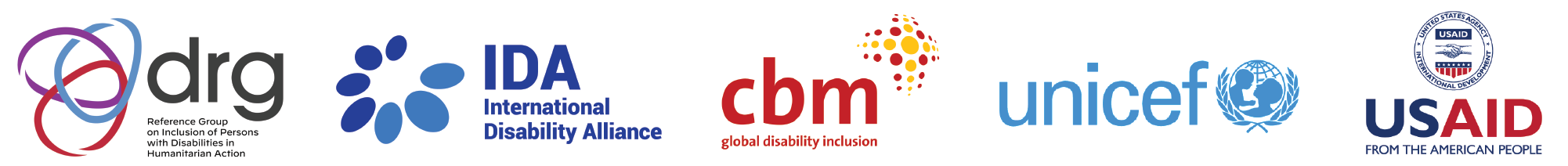 1/23/24
DRG Working Group 6
Slide 41
Can OPDs participate as part of the cluster system?
Yes 
No 
Only umbrella OPDs that represent all disability constituencies
Only those who have humanitarian qualifications
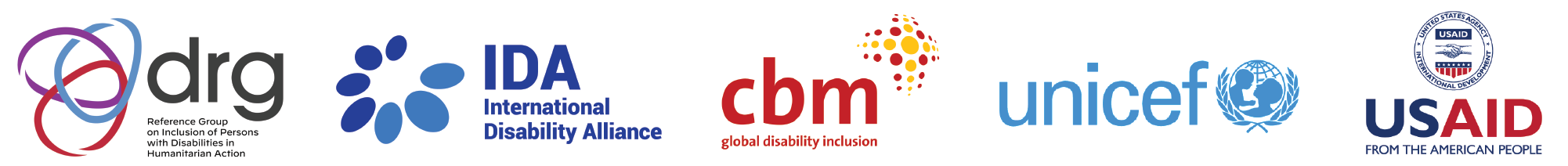 1/23/24
DRG Working Group 6
Slide 42
[Speaker Notes: Notes: Answer – a) Yes all OPDs, whatever their size or type can be engaged in humanitarian action. They are recognised as a local actor with valid contributions to make, they do not have to have prior qualifications]
Know Your Rights! Local/national actors in partnerships for humanitarian coordination
All OPDs whatever their size or type can be engaged in humanitarian action.  As a local actor you have the right to: 
Participate in humanitarian coordination structures and influence the decisions of the coordination mechanism
Access opportunities for leadership and co-leadership roles at national and sub-national levels
Access coordination meetings (and material) in a language which allows you to participate fully, held in locations (whether in person or online) which are accessible and acceptable to you. 
Visibility and acknowledgement of your contributions to humanitarian response.
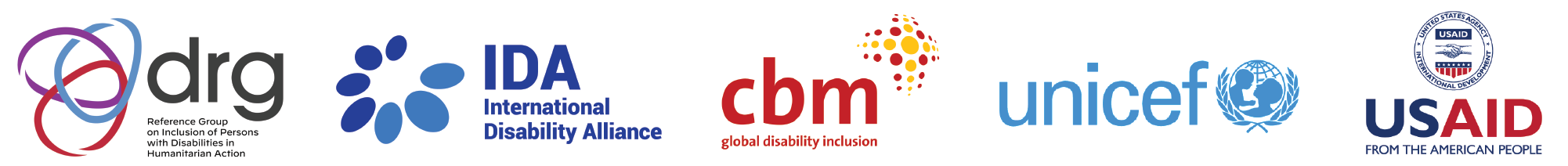 1/23/24
DRG Working Group 6
Slide 43
[Speaker Notes: As a local/national actor, you have the right to participate in humanitarian coordination structures and influence the decisions of the coordination mechanism. In order to do so, you must be given equitable access to information and analysis on coverage, results etc., and the opportunity and skills to effectively and credibly convey your thoughts and ideas. How to take action: for example, contact the United Nations Office for the Coordination of Humanitarian Affairs (OCHA) in your context to be linked up with the specific cluster Coordinator and to join the mailing list. 
As a local/national actor, you have the right to access opportunities for leadership and co-leadership2 roles at national and sub-national levels. Humanitarian leadership should be inclusive, representative, genderbalanced, accountable and supportive of the entire humanitarian community. Local/national actors should have equitable opportunities with international actors and among their own peers, (i.e. including for under-represented groups like women-led, youth-led or minority-led organizations) to take on leadership and co-leadership roles at both national and sub-national levels, including as part of strategic advisory groups and coordination mechanisms. How to take action: for example, let coordination leadership know that you are interested in taking on a leadership or co-leadership role in order to contribute your contextual understanding and expertise, and ask how they can support you in doing so. You can also request that coordination leadership advocate for your access to direct funding to cover the cost of taking on coordination leadership roles. 
As a local/national actor, you have the right to access coordination meetings (and material) in a language which allows you to participate fully, held in locations (whether in person or online) which are accessible and acceptable to you. Depending on the context, meetings can either be held in the appropriate local/relevant language(s), or simultaneous interpretation can be provided. You should also be provided with transportation and logistical support, where needed, and there should be consideration for security conditions or other local circumstances that may affect your ability to attend. When meetings are being held remotely, you should be supported to acquire online access. You can access information and minutes of meetings from your country and cluster on e.g. www.humanitarianresponse.info, by selecting your country under ‘Operations’ and then selecting the sector along the left hand side, or by contacting the cluster coordinator. How to take action: for example, request from the Coordinator that information is presented in a language relevant to you, or that simultaneous interpretation is made available to allow you to participate fully. You can also request from the Coordinator that meetings are held in locations and at times which allow you to attend.
As a local/national actor, like other humanitarian actors, you have the right to visibility and acknowledgement of your contributions to humanitarian response. This includes, amongst other things, raising awareness of your contributions to humanitarian response (including your challenges, opportunities and views), mobilizing funds, as well receiving acknowledgement for your work. As with other humanitarian actors, local/national actors must also consider the security of their staff and the access of their programs, when seeking visibility and recognition. How to take action: for example, request that coordination group members create opportunities for you to interact directly with in-country donors to increase your visibility. Also, request that the role of your local/ national organisation is explicitly referenced in public communications and reporting


Source: https://resource-centre-uploads.s3.amazonaws.com/uploads/Localization-humanitarian-action-toolkit-Pilot-version.pdf]
Continued - Know Your Rights! Local/national actors in partnerships for humanitarian coordination
OPDs have the right to: 
5. Take part in international coordination structures where international actors demonstrate sensitivity towards the potential risks your participation may result in
6. Participate in humanitarian coordination structures which are free from gender and race inequalities
7. Access institutional and technical capacity strengthening in order to engage effectively within humanitarian coordination structures 
8. Participate in humanitarian coordination with international actors who are willing to address their own capacity gaps.
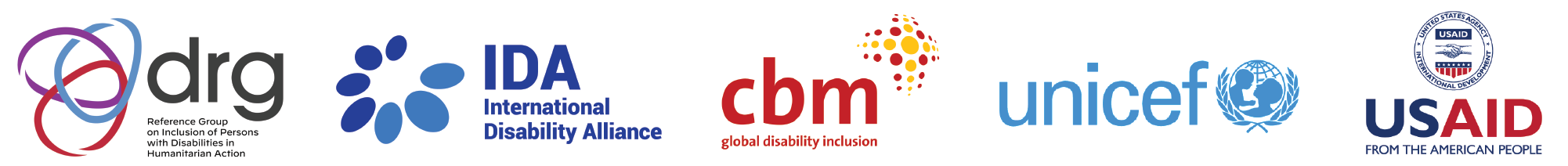 1/23/24
DRG Working Group 6
Slide 44
[Speaker Notes: As a local/national actor, you have the right to take part in international coordination structures where international actors demonstrate sensitivity towards the potential risks your participation may result in. In line with the UN Guidance note on the Protection and Promotion of Civic Space, international actors should focus on the participation of L/NAs in IASC processes, the promotion of civic space and most importantly, the protection of civil society actors. How to take action: for example, request that coordination leadership put in place risk assessments and other preventative measures in order to mitigate exposure to harm or risk of reprisals, and adopt safe communications channels. As a local/national actor, you have the right to participate in humanitarian coordination structures where relations among organizations are based on mutual respect, trust and the Principles of Partnership. https://www.icvanetwork.org/principlespartnership-statement-commitment Coordinators have a responsibility to promote a culture of principled partnership (i.e. equality, transparency, result-oriented approach, responsibility, and complementarity), both in the ways they interact with the members of their coordination groups, and in the ways in which members interact with each other. How to take action: for example, request that coordination leadership conduct a https://www.globalprotectioncluster.org/wp-content/ uploads/3.-CP-AoR-Principles-of-Partnership-Cluster-Review.pdf on a regular basis, to assess how all members experience the coordination group environment. 
As a local/national actor, you have the right to participate in humanitarian coordination structures which are free from gender and race inequalities. Keeping in mind that power imbalances and unconscious bias may influence the setup of coordination structures, members and those facilitating coordination groups should take steps to create an enabling environment for local/national actors to participate and take part in decision-making in coordination structures and facilitate more systematic and active engagement. This includes forming alliances with smaller, local organizations (such as local women’s organizations), not only as local implementing partners, but as humanitarian actors capable of setting their own agendas within the overarching humanitarian coordination structures. Coordination leadership have a responsibility to challenge and take necessary action in response to colonial and racist attitudes in coordination meetings and processes. How to take action: for example, request that coordination leadership regularly conduct awareness-raising and sensitisation exercises on diversity inclusion. Also, encourage coordination leadership to develop a zero-tolerance policy for discrimination on the basis of race, gender, or other diversity factor. 
. As a local/national actor, you have the right to access institutional and technical capacity strengthening in order to engage effectively within humanitarian coordination structures. Such capacity strengthening should be long-term, include relevant individual and organizational needs, and locally appropriate ways of learning. How to take action: for example, consider what the priority areas for both technical and institutional3 capacity strengthening might be for your organization, and approach other coordination group members to develop partnership agreements which include commitments to capacity strengthening
As a local/national actor, you have the right to participate in humanitarian coordination with international actors who are willing to address their own capacity gaps. Capacity strengthening opportunities must be reciprocal and include colearning, two-way learning, and capacity exchanges in both directions, to foster quality, locally appropriate humanitarian response that also support long-term resilience. How to take action: suggest that coordination group members engage in reciprocal capacity assessments4 to understand where local/national and international actors can learn from each other, and request the commitment of international actors to invest in addressing the identified gaps. 



Source: https://resource-centre-uploads.s3.amazonaws.com/uploads/Localization-humanitarian-action-toolkit-Pilot-version.pdf]
What is the function of a cluster?
to promote a common strategy 
to ensure coordination & avoid duplication 
to address gaps and share information
to develop plans, including funding proposals
all of the above
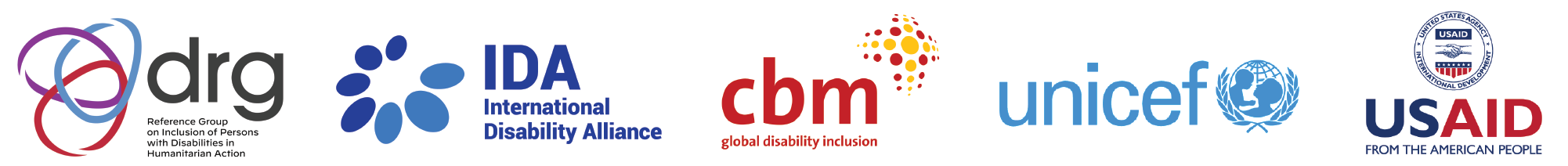 1/23/24
DRG Working Group 6
Slide 45
[Speaker Notes: Notes: answer – e) all of the above!]
The function of a cluster at national level:
To promote a common strategy, avoid duplication, address gaps and share information. 
Supporting service delivery by providing a platform to deliver the Humanitarian Response Plan (HRP)
Informing strategic decision-making by the Humanitarian coordinator (HC)/ Humanitarian Coordination Team (HCT), including preparing needs assessments and analysis of gaps and undertaking information management
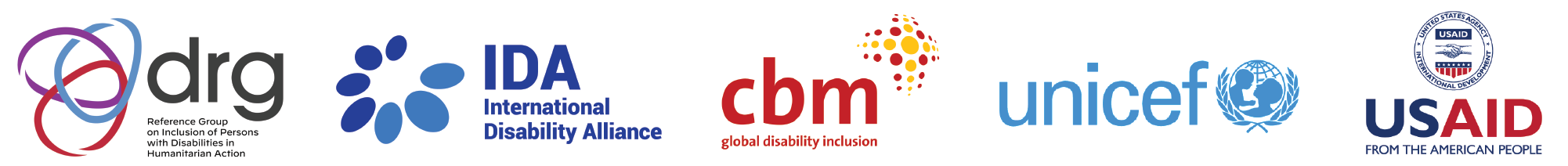 1/23/24
DRG Working Group 6
Slide 46
The function of a cluster at national level continued
Planning and implementing cluster strategies and plans, including funding requirements and proposals 
Monitoring and evaluating progress
Building national capacity in preparedness and contingency planning
Advocacy activities
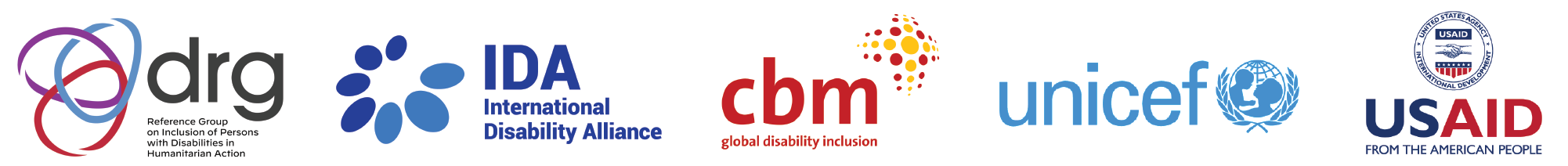 1/23/24
DRG Working Group 6
Slide 47
The main reason for OPDs to engage in a cluster is to get funding
Agree
Disagree
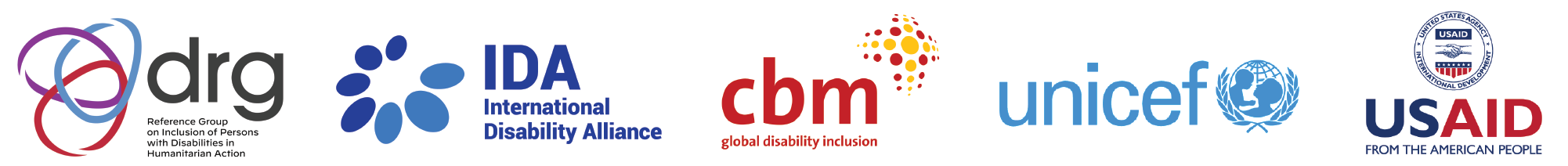 1/23/24
DRG Working Group 6
Slide 48
[Speaker Notes: Answer – b) disagree]
Why should OPDs engage with clusters?
To influence and support humanitarian action to ensure it is responsive and accountable to persons with disabilities 
OPDs have valuable knowledge, lived experience and expertise to share
Through engaging you may get funded to do some important humanitarian response for your members, BUT
More important is to influence and ensure that all humanitarian programmes are inclusive of persons with disabilities; in a crisis there will be many new people who have acquired disabilities that will require support
If you only focus on getting funding for your own activities, you may miss the bigger picture
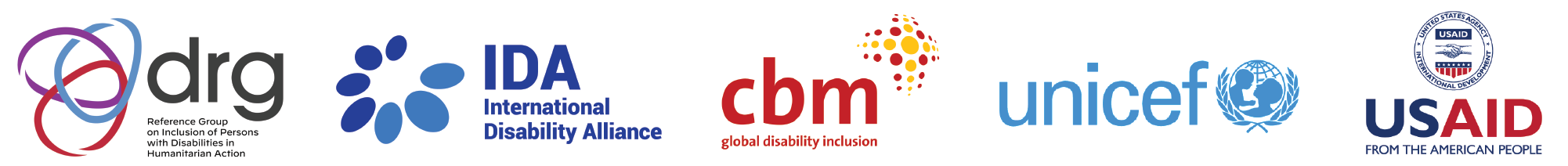 1/23/24
DRG Working Group 6
Slide 49
[Speaker Notes: Notes: Please add more guidance & links here on localisation]
The humanitarian sector is committed to localization
‘Localization’, means actively engaging, listening and working with local communities and actors as partners in humanitarian action. 
This includes OPDs!
Engagement of local actors will help achieve better preparedness, response and recovery in humanitarian settings, improving outcomes for affected populations
As OPDs you have a strong understanding of local circumstances, politics and culture – this is crucial for developing and implementing inclusive humanitarian programmes
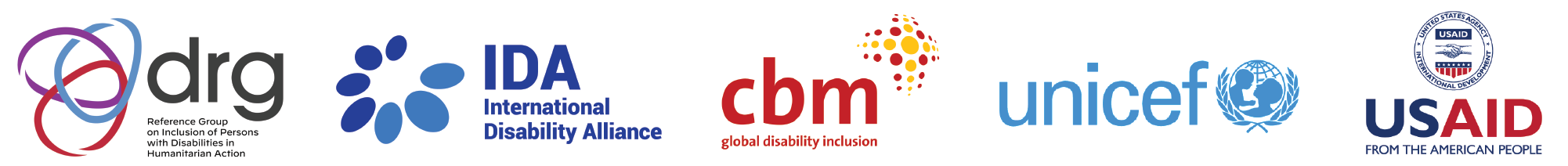 1/23/24
DRG Working Group 6
Slide 50
[Speaker Notes: Notes: Please add more guidance & links here on localisation]
The best entry point for OPDs to get engaged in the cluster system is through:
The Humanitarian Coordinator (HC)
The Age and Disability Focal Point
The Disability Working Group
The Office for the Coordination of Humanitarian Affairs (OCHA)
Any international humanitarian agency active in my area
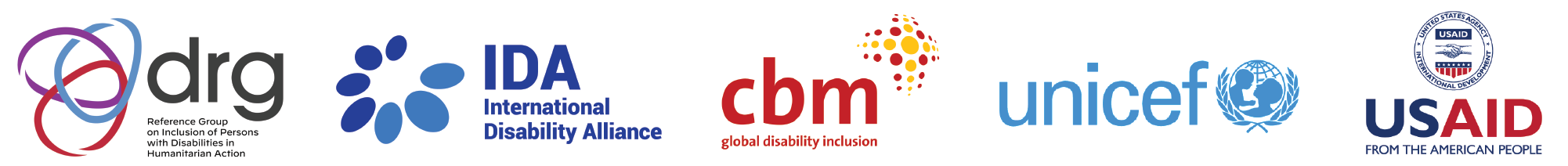 1/23/24
DRG Working Group 6
Slide 51
[Speaker Notes: Trick question – all of the above apart from the HCC who will be too busy.]
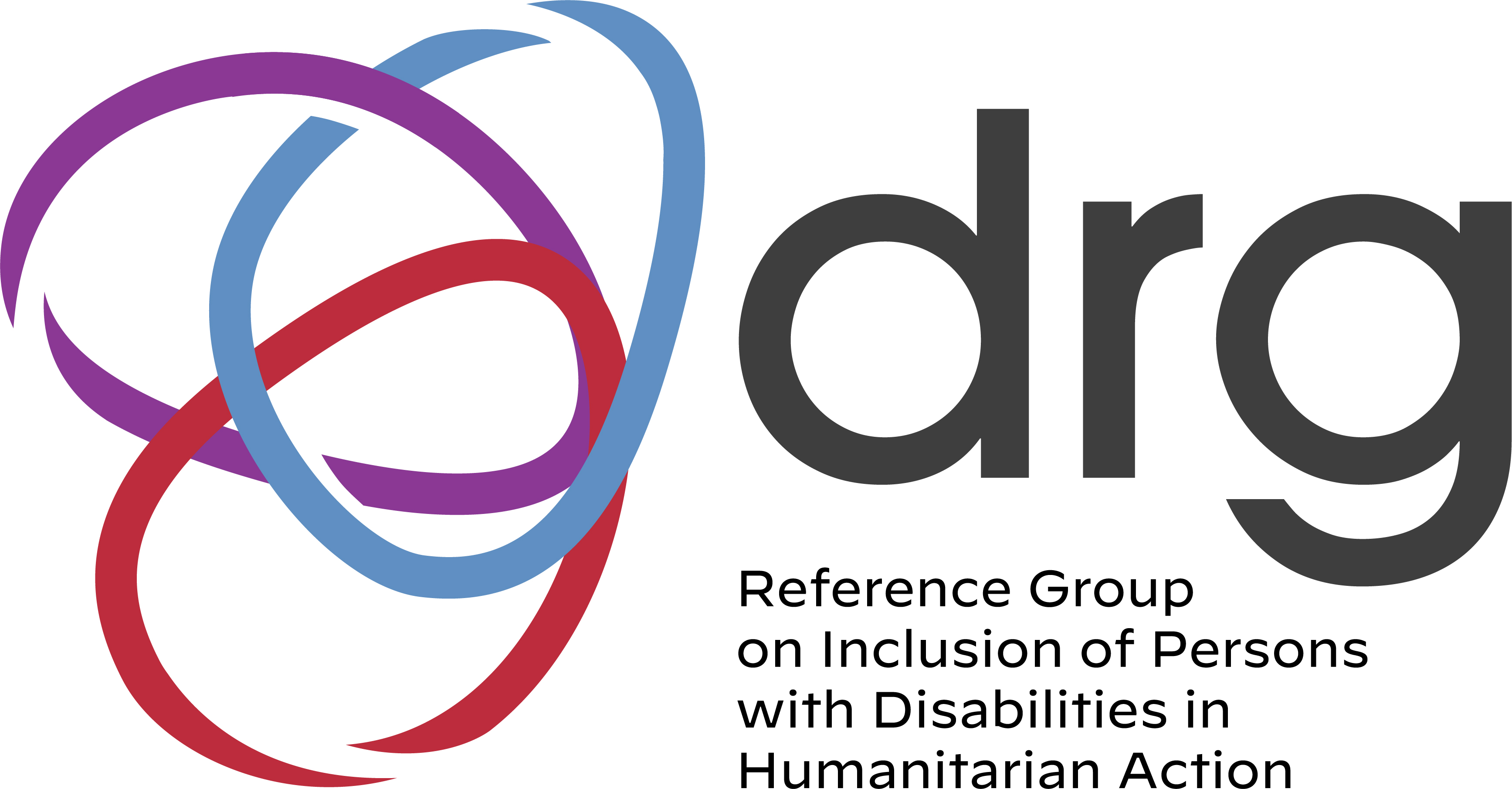 Practical tips on how OPDs can approach clusters?
Find out if there is a disability working group that you can participate in

Contact humanitarian agencies in your location and find out if they have a disability or localization focal point

Contact OCHA to find out how your organization can participate in coordination mechanisms

 Visit www.www.humanitarianresponse.info  to find cluster contact information and details on how to subscribe to the relevant mailing lists, by clicking on your country.

Share information with humanitarian actors on your organization's mandate and membership
© UNICEF/PHOTO CREDIT
DRG Working Group 6
1/23/24
Slide 52
[Speaker Notes: Notes: Please add more guidance & links here on localisation]
In summary 2
1/23/24
DRG Working Group 6
Slide 53
[Speaker Notes: Notes: Use this slide as a wrap up and to reinforce these key messages]
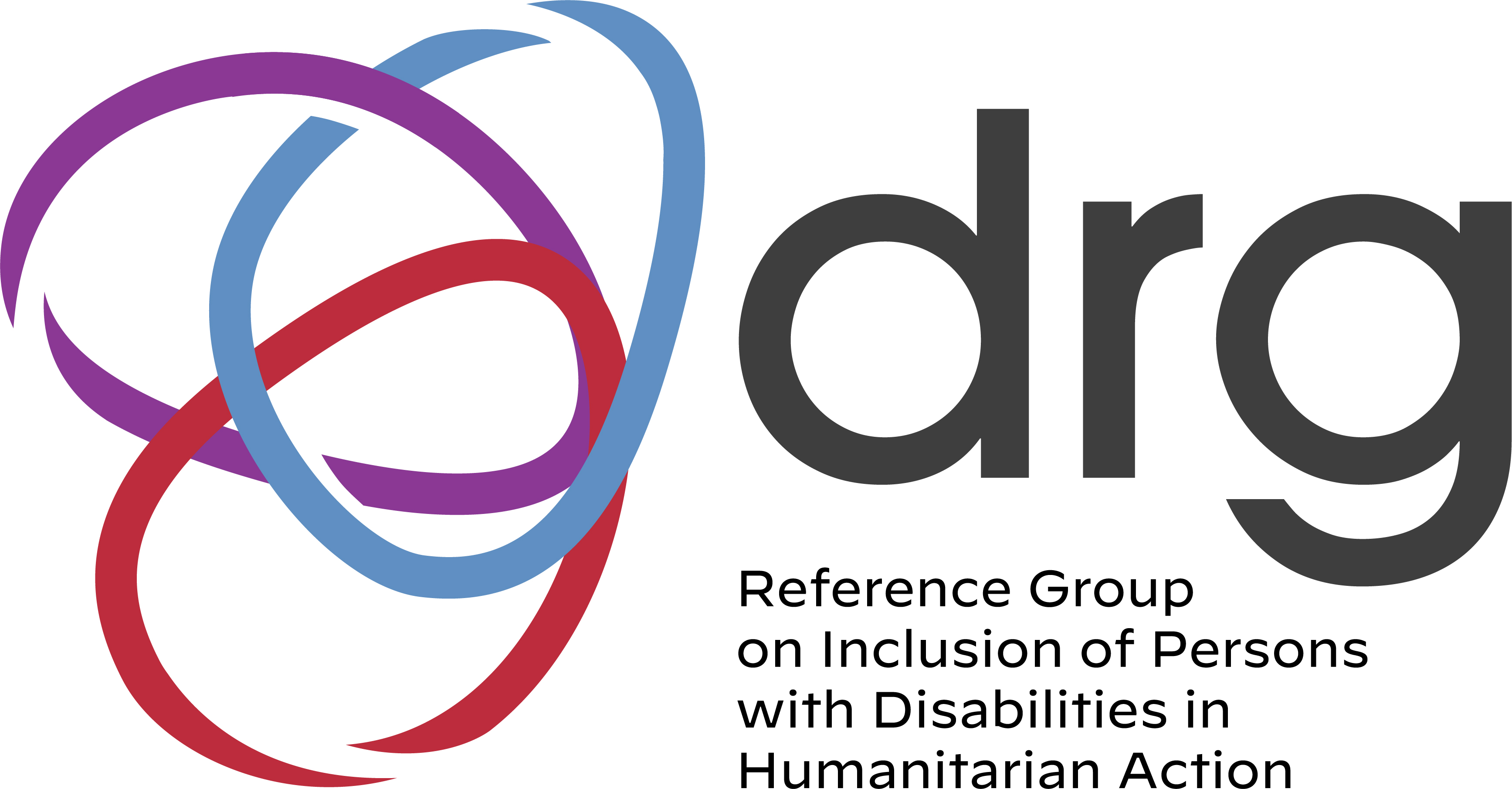 Refugee Coordination Model
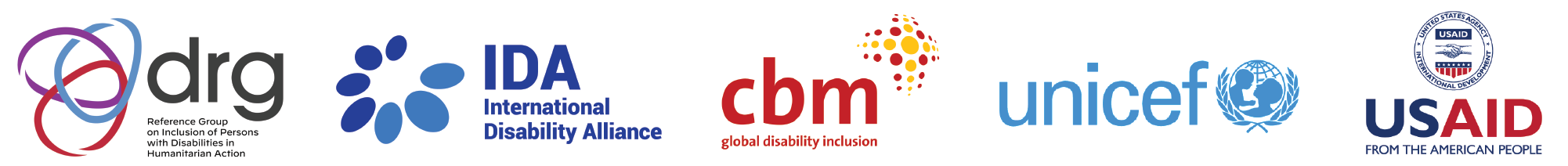 1/23/24
DRG Working Group 6
54
[Speaker Notes: Slides adopted from UNHCR]
Refugee Coordination Model – what and why?
Basis for leading and coordinating in all refugee situations
Link to UNHCR’s mandate: from a practice to a formalized, inclusive, predictable mechanism
States’ primary responsibility for protecting refugees
All actors involved in the response
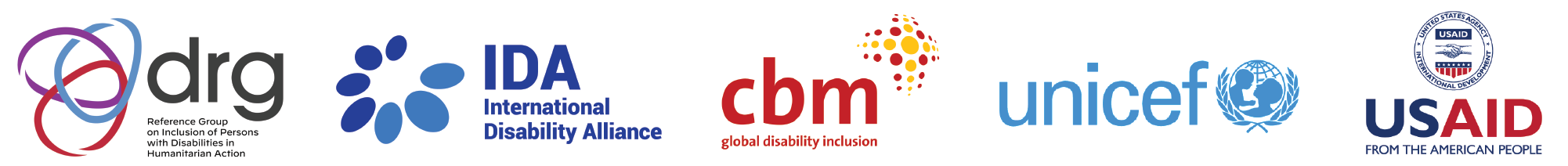 1/23/24
DRG Working Group 6
Slide 55
[Speaker Notes: Notes: The Refugee Coordination Model (RCM) provides a framework leading and coordinating refugee operations. The Refugee Coordination Model is an articulation of the shared duty towards refugees, and a statement of both an integrated humanitarian vision and a distinct responsibility. Together with the UNHCR-OCHA Joint Note on Mixed Situations, the Refugee Coordination Model provides the framework and the principles through which refugee and mixed situations are to be approached.

The RCM is applicable in all refugee situations and throughout a refugee response, whether the emergency is new or protracted, and whether refugees are living in camps, rural areas, urban settings or in mixed situations. According to the operational context and the size and length of the response, certain features of the RCM may be less or more significant. The Joint Note builds on, and further elaborates the principles of RCM for mixed situations.

Refugee coordination model is inherently linked on UNHCR’s mandate. The coordination of international protection, assistance and solutions is inherent to UNHCR’s refugee mandate and drives from the High Commissioner’s accountability for ensuring international protection from the time an individual becomes a refugee until he or she finds a solution. UNHCR is the lead agency with respect to refugee protection, responsible for seeking solutions in the UN system in association with a wider array of stakeholders. UNHCR has led and managed refugee operations for decades. For many years, however, it did not articulate a model of refugee coordination that took account of changes in the humanitarian landscape. The Refugee Coordination Model, formalised in 2013 and further updated in 2019, makes UNHCR’s approach to coordination more predictable by clarifying roles and responsibilities. In other words the purpose is make refugee coordination more predictable, inclusive and collaborative. 
States are primarily responsible for protecting refugees. Coordination of the refugee response is determined by capacity and approaches of host government and builds on resources of refugees and hosting communities. Several factors can inhibit their capacity to fully discharge this responsibility. Over two thirds of all refugees live in low- and middle-income countries that face economic and development challenges. The arrival of large numbers of refugees strains already over-stretched infrastructures and service delivery. In addition, the institutions of many States across the development spectrum are not equipped to appropriately receive, protect or otherwise respond to the challenges of receiving large numbers of refugees. For this reason, it has long been recognised that international cooperation is required to support States that receive refugees. 

For example, in situations on Refugee Emergency: In support of the Government, and if so needed, UNHCR will need to establish a complete refugee coordination architecture ensuring the full participation of partners and Government at all levels

Refugee response does not only include UNHCR's operations, but those of all actors involved in the response]
Refugee Response Plans
The Refugee Coordination Model (RCM) ensures accountable, inclusive, predictable and transparent coordination.
Refugee Response Plans (RRPs)
are UNCHR-led comprehensive inter-agency plans for responding to complex refugee situations;
are a key feature of the Refugee Coordination Model and provide the vehicle through which leadership and coordination of a refugee response may be exercised.
Pillar of the Refugee Coordination Model
Resource mobilization tool
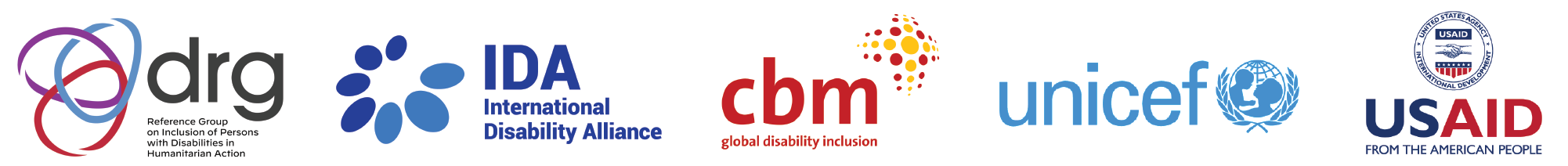 1/23/24
DRG Working Group 6
Slide 56
[Speaker Notes: Notes: For years UNHCR has exercised leadership and coordination responsibilities in refugee situations, in line with its mandated accountabilities. These are reflected in the Refugee Coordination Model (RCM) introduced in 2013, designed to ensure accountable, inclusive, predictable and transparent coordination in responding to refugee situations. 

A Refugee Response Plan is a UNHCR-led, inter-agency planning and coordination tool for large-scale or complex refugee situations and contribute to the application of the RCM in various contexts. The Refugee Response Plan articulates the protection and solution priorities and describes the needs of refugees, host communities, and other persons of concern, states how and by whom these needs will be addressed and defines the financial requirements of all the humanitarian and development actors involved. 

Refugee Response Plans are a pillar of the refugee coordination model. 
UNHCR leads coordination of a refugee response, including in the context of the UN reform
Recognized that coordination arrangements can be context specific

In practice, where large refugee movements occur, the UNHCR Representative coordinates UN and NGO partners as they prepare a refugee response plan, which serves as an advocacy tool and is used to raise resources. Response plans are a coordination tool: they establish a common strategy and give host Governments as well as donors an overview of the inter-agency response, including resource requirements. They are a key feature of the Refugee Coordination Model and provide the vehicle through which leadership and coordination of a refugee response may be exercised. 

At regional level, the High Commissioner may appoint Regional Refugee Coordinators to address a specific refugee situation and lead development and implementation of regional refugee response plans. These are developed jointly with partners at regional level. 

To sum it up, the RRP play a key role in
Providing partners in the refugee response with a platform and tools to properly coordinate an inter-agency response, as well as to engage new partners
Raising the profile of refugee assistance among the various inter-agency plans as well as enhancing refugee inclusion in national and local development plans and policies
Mobilizing resources for partners 
Providing host government with an overview of who is doing what, ensuring overarching vision and coherent engagement]
Comparing the Cluster system and RCM
1/23/24
DRG Working Group 6
57
[Speaker Notes: Notes: Optional slide. Facilitators can speak to this rather than showing slide if preferred, and just wrap up to speak to the fact that both these coordination processes are highly complementary and compatible.]
The Humanitarian Programme Cycle
Key stages and identifying entry points for OPDs
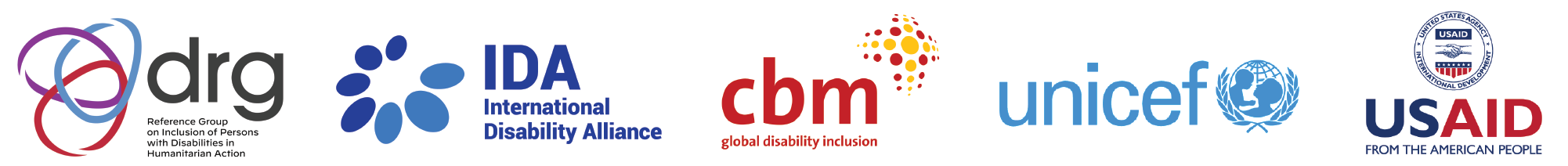 1/23/24
DRG Working Group 6
58
The Humanitarian Programme Cycle (HPC)
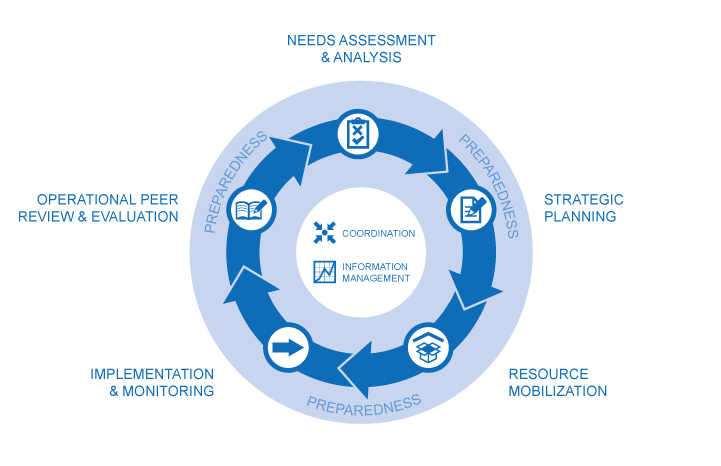 The HPC is a series of actions to prepare for, manage and deliver humanitarian response 
It provides a standardized way of looking at the process through which humanitarian action is implemented 
The intention behind the HPC is to deliver a fast, coordinated, effective and protection-driven response to people affected by humanitarian crises
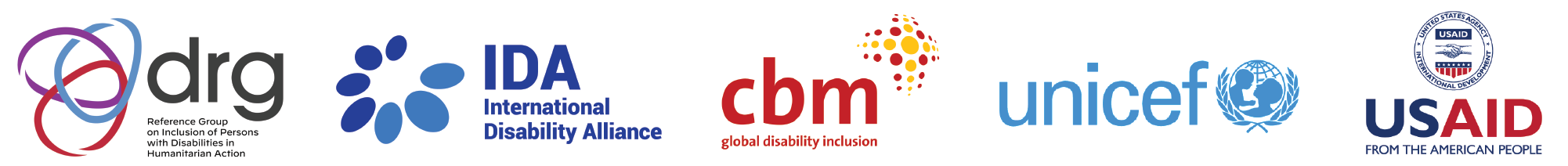 1/23/24
DRG Working Group 6
59
[Speaker Notes: Notes: It is important to use this slide to not only to show the five stages but reinforce the importance of coordination and information management that are at the centre of the circle. This drives the humanitarian response and is critical to the success of each stage of the HPC. Coordination and information management are two of the key ways that OPDs can engage and support humanitarian action. 
Alt Text: Circular graphic of the Humanitarian Programme Cycle known as (HPC). There  are five stages starting from the top of the circle: Needs Assessment & Analysis; moving clockwise to Strategic Planning, then Resource Mobilization, followed by Implementation and Monitoring and finally Operational Peer Review and Evaluation- with an arrow back to the start again. At the centre of the circle is coordination and information management that are needed in every stage.
Click links for further information on the 5 HPC stages from OCHA site:
needs assessment and analysis
strategic response planning
resource mobilization
implementation and monitoring
operational review and evaluation.]
Key steps of the Humanitarian Needs Overview (HNO) and Humanitarian Response Plan (HRP)
There are no separate steps, or processes to include persons with disabilities. It is important for OPDs to know and engage in the existing steps
1/23/24
DRG Working Group 6
60
[Speaker Notes: Notes: Facilitator can ask if people have heard  about or engaged in HNOs and HRPs first, and then use this slide to share to introduce process and the main steps. Also important to add that the HRP is dependent on securing funding, and that OPDs can get involved in partnering in CERF applications, as well as influencing into flash appeals for sudden onset crisis. 

Adapted from – slide in Module 1: Disability inclusion in HNOs/HRPs What do we know? July 2021: See also following for further background information.
Guidance on strengthening disability inclusion in Humanitarian Response Plans
Tip Sheet: Integration of Disability in HNO
Tip Sheet: Integration of Disability in HRP
GPC webcast on disability inclusive HNO and HRP
It can also be helpful for DRG fellows to read the Disability Inclusion review of 2020 HNOs & HRPs by the disability advisory group https://drive.google.com/file/d/1cCJaMoto7uGkm0grhXvJNIYCbQhUtTcN/view]
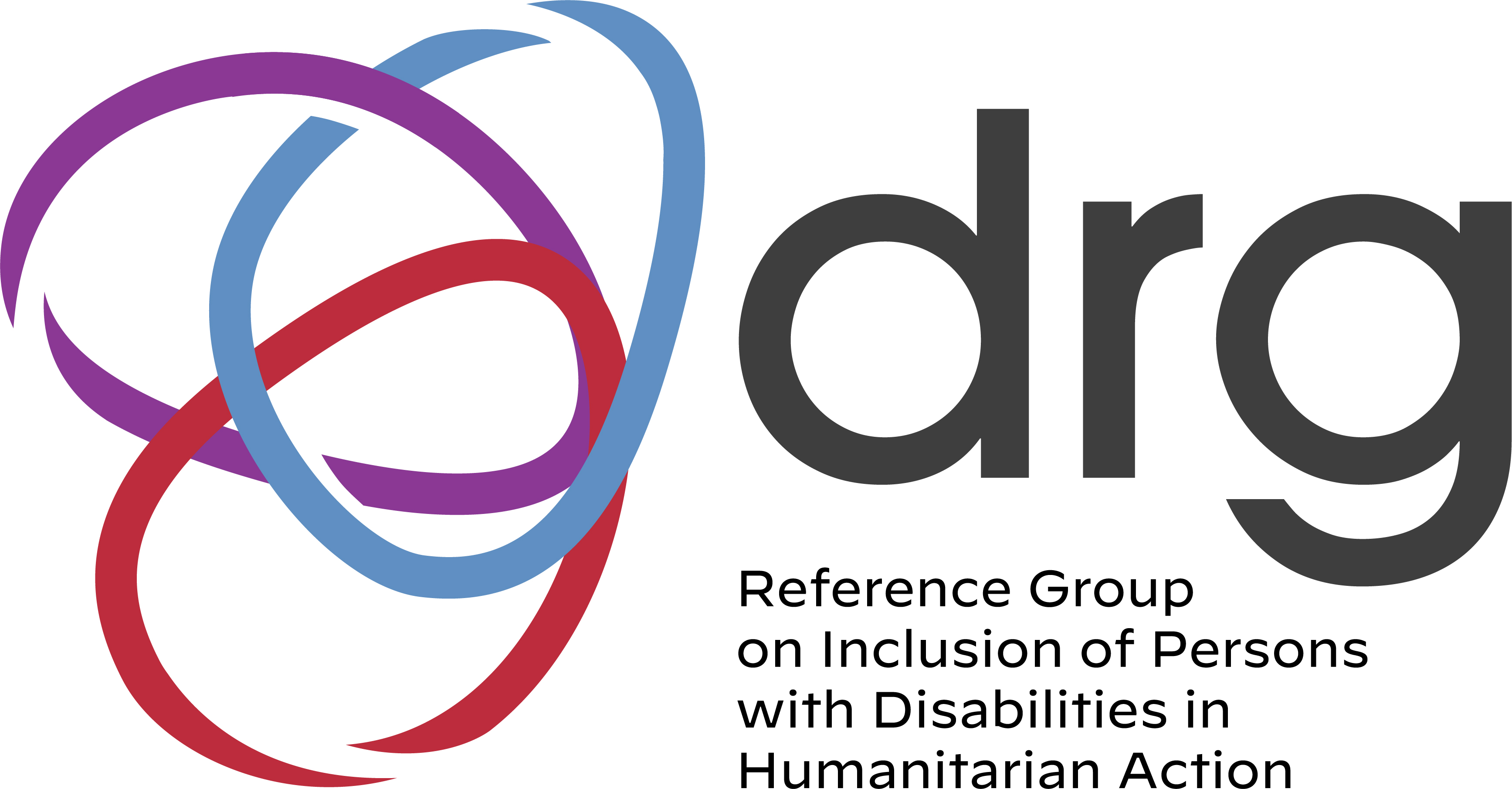 Group Work – 3
What should OPDs do at each stage of HPC?
In small groups, think about the role and responsibilities of OPDs at each stage of the HPC
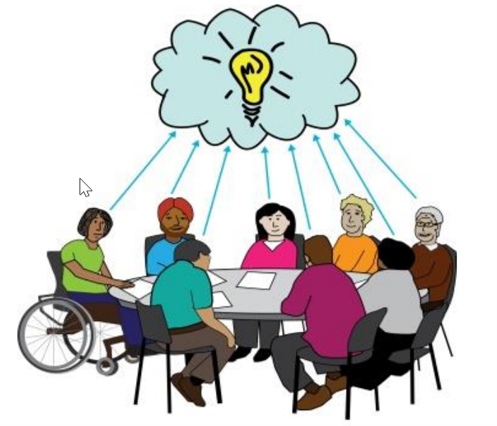 Needs Assessment & Analyses
Strategic Response Planning; 
Resource Mobilisation 
Implementation & Monitoring; and  Evaluation
Nominate 1 person to report back for your group
Slide 61
DRG Working Group 6
[Speaker Notes: Notes: Choice: Many different options for group work – and for reporting back to use timesaving techniques if needed. This can be 4 -6 groups each with a different stage (or combined stages). Alternatively if smaller more intimate group, you may ask the group to think over the whole of the HPC. Reporting back can also have timesaving techniques: for groups to use padlet or jamboard. Ask each group to have a volunteer to take notes to drop into the chat box and then only share top 2-3 things per stage. Groups can be told you can look and discuss all stages but that you will have responsibility to report back on one stage. 

The engagement of OPDs is a commitment and obligation under different international instruments.
When opportunities arise to engage at any HPC stage, we should engage regardless if the opportunities is about to engage in the full cycle or not.
Good preparation and networking among OPDs could be very helpful for enhancing the engagement process and outcome.
There are some tools that could be use to prepare for a good engagement such as CHS. 
After plenary feedback point out Chapter 9 of IASC guidelines that details roles and responsibilities of each key stakeholder, including OPDs (Pages 65-66). These slides can also be added as a recap
NOTE: this can be adapted according to audience. DRG fellows should know from first session if they can go deeper on this exercise depending on the experience of OPDs who join.]
In summary 3
Know your rights, don’t wait to be asked, invite yourself in and be persistent
Come equipped with the IASC guidelines offering practical help and advice
OPDs have valuable knowledge of local contexts and the diverse needs of different disability groups, be ready to share your data and expertise
Be quick, humanitarian action is fast paced and quickly changing, especially sudden onset disasters like earthquakes, floods, storms etc.
However, many disasters, especially seasonal related ones are expected, so use your time to prepare and build relationships and allies
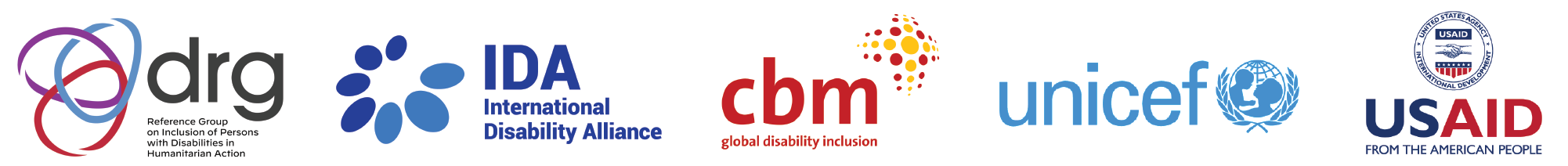 1/23/24
DRG Working Group 6
Slide 62
Next Steps
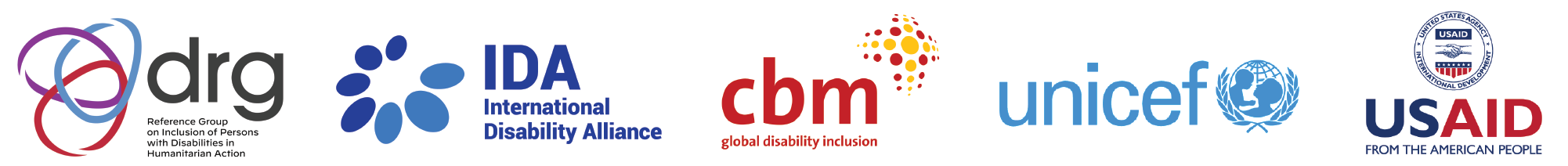 1/23/24
DRG Working Group 6
Slide 63
[Speaker Notes: Notes: Optional to use slide or to develop as a recap. It is important to facilitate a final discussion on OPDs expectations and interests. Then to make sure to capture what is agreed and shared as part of the recap and to signpost next steps and any regional opportunities / networks. Remember some people may come to the sessions who are not linked in with national and regional networks so great to get permission to form communities of practice for next steps. 
Objective to:
- Use the opportunity to gauge what OPDs would like to get involved with
What networks or preferred forms of communications 
Get permission to continue to contact and link them in with regional networks, including potential to link with DRG members and regional / national humanitarian networks
DRG fellows to complete with WG6 regional colleagues]
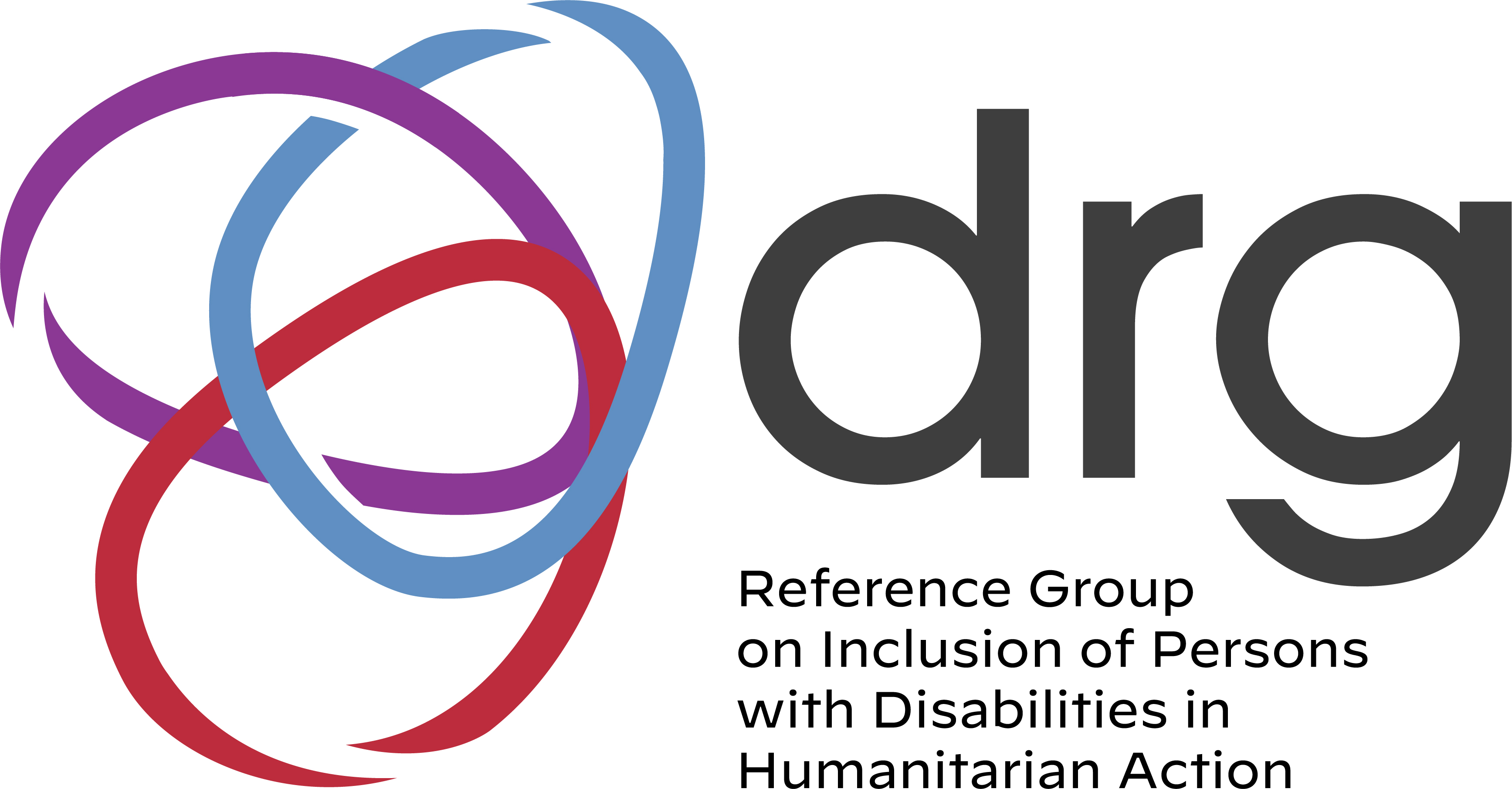 Are you interested to join us?
If so, please use the link to join our XXXX WhatsApp group?
Add link to the regional language group
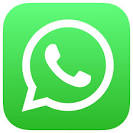 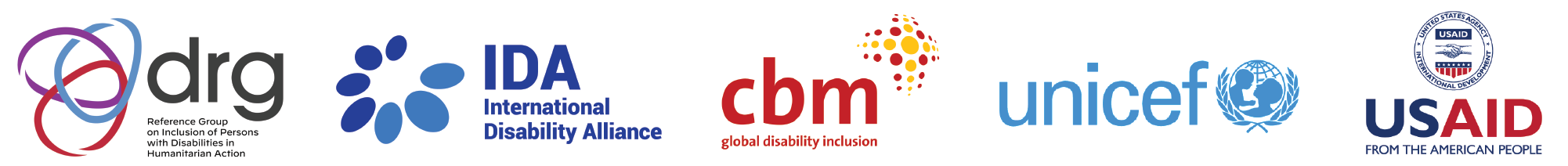 Slide 64
DRG Working Group 6
Further reading: Sphere
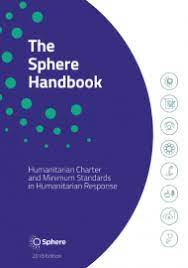 The Sphere standards are the most comprehensive guidance on humanitarian action and widely recognized and translated. They are used as reference tools by humanitarian agencies, advocacy groups, governments, and donors.
Link to the online Version: https://handbook.spherestandards.org/en/
Sphere: Language versions: https://spherestandards.org/handbook/editions/
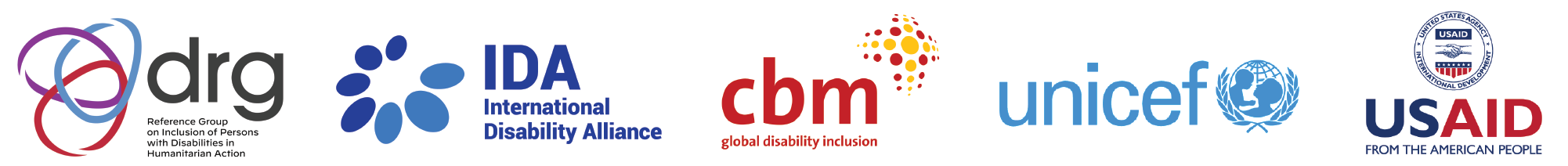 1/23/24
DRG Working Group 6
Slide 65
[Speaker Notes: Notes Edit to local language version]
Further reading: Localisation
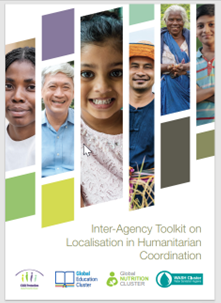 This toolkit provides specific resources and tools to support local and national actors (including OPDs!) to strengthen their capacity to influence and engage across a range of clusters and humanitarian coordination structures: 
Inter-Agency Toolkit on Localisation in Humanitarian Coordination | Save the Children’s Resource Centre
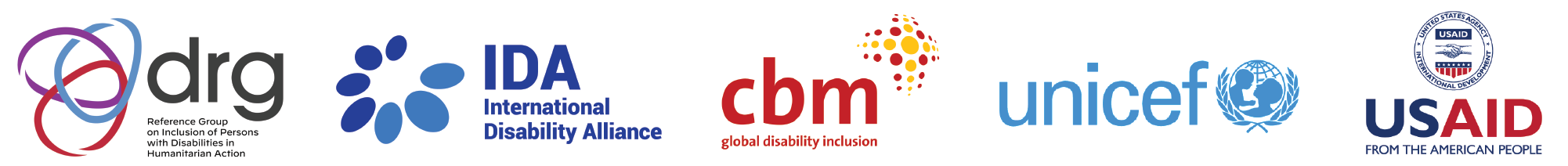 1/23/24
DRG Working Group 6
Slide 66
[Speaker Notes: Notes check if available or equivalent in local language]
Further reading: Elrha
Elrha’s humanitarian innovation funds provides very simple learning materials on humanitarian action in very accessible language
https://higuide.elrha.org/humanitarian-parameters/humanitarian-architecture/ 
They also have a helpful glossary to explain common terms used:
https://higuide.elrha.org/glossary/
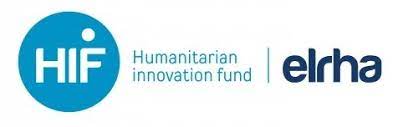 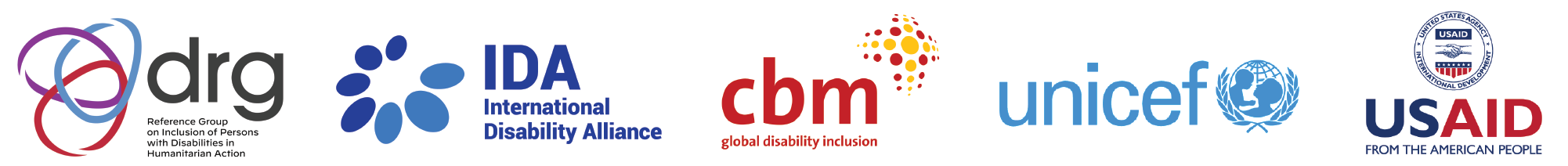 1/23/24
DRG Working Group 6
Slide 67
[Speaker Notes: Notes swap to local language version – or equivalent]
Further reading: Data disaggregation
Should you use the WG questions in your humanitarian programming? A tool to help you decide. The Washington Group on Disability Statistics
Training On How To Ask “Disability” Questions On Censuses And Surveys
How Can Administrative Data Be Used For Collecting Data On Disability?
Resources for Data Users
www.washingtongroup-disability.com
https://www.humanity-inclusion.org-data-on-persons-with-disabilities-in-humanitarian-action
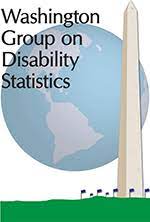 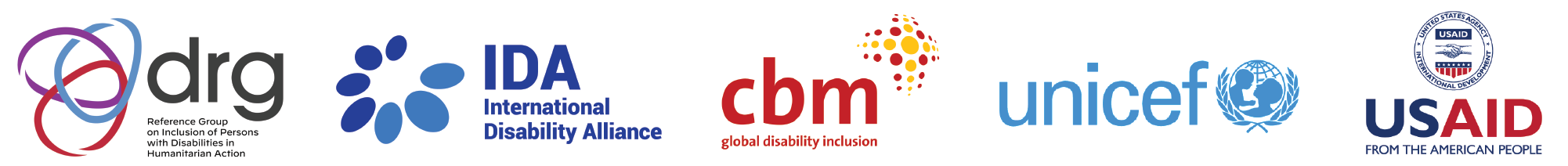 1/23/24
DRG Working Group 6
Slide 68
If you would like to do further individual online learning:
Check out these free online courses
Kaya humanitarian leadership academy:
 https://kayaconnect.org/
Disaster Ready https://www.disasterready.org/
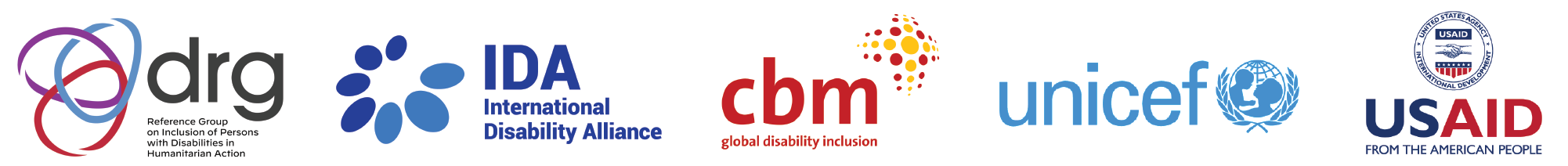 1/23/24
DRG Working Group 6
Slide 69
Thank you
Please take a few minutes to complete our survey. Click on this survey link
It is anonymous and will really help us improve our work.

Thank you!
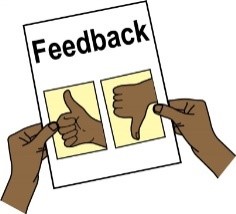 1/23/24
DRG Working Group 6
Slide 70
[Speaker Notes: Notes – add in link to local language surveys]